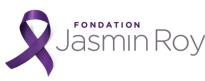 VALEURS, BESOINS ET RÉALITÉS DES 
PERSONNES LGBT AU CANADA EN 2017
RAPPORT DE RECHERCHE PRÉPARÉ 
POUR LA FONDATION JASMIN ROY
TABLE DES MATIÈRES
CROP
2
Contexte et méthodologie
RAPPORT PRÉPARÉ POUR LA FONDATION JASMIN ROY
Contexte
La Fondation Jasmin Roy a mandaté CROP pour réaliser un sondage permettant de faire le point sur certaines réalités de vie, ainsi que de connaître les valeurs et besoins des membres des communautés LGBT du Canada.
Ce projet a été rendu possible grâce à la contribution du ministère de la Justice du Québec dans le cadre du programme Lutte contre l’homophobie, de la Banque RBC, de la Ville de Montréal, du gouvernement du Canada, du gouvernement du Nouveau-Brunswick et du gouvernement de la Nouvelle-Écosse.
Les résultats de ce sondage seront utilisés pour nourrir la réflexion d’organismes et de différents paliers de gouvernement en vue d’établir des plans d’action visant à mieux répondre aux besoins des jeunes de cette communauté et à leur bâtir des milieux plus positifs, bienveillants et plus favorables à une meilleure intégration en milieu de travail.
Un des principaux objectifs du sondage était de faire ressortir les particularités des besoins de la jeune génération LGBT et de ses différents segments (par région, par orientation sexuelle, selon l’identité de genre, selon l’appartenance culturelle, etc.).
Ce sondage comportait par ailleurs un volet auprès d’hétérosexuels cisgenres visant deux objectifs : 
comparer certains comportements, valeurs et habitudes de vie à ceux des membres des communautés LGBT – résultats présentés dans ce rapport;
mesurer certaines de leurs perceptions à l’égard des communautés LGBT – résultats présentés dans un rapport séparé.
4
CROP
Méthodologie
Collecte des données
La collecte des données s’est déroulée du 23 janvier au 12 juin 2017. 
Au total, 2 697 questionnaires ont été complétés en ligne à travers le Canada auprès de personnes âgées de 15 ans et plus, dont :
1 897 auprès de personnes LGBT; 
800 auprès d’hétérosexuels cisgenres.
La population LGBT étant difficile à rejoindre par les méthodes traditionnelles de sondage, plusieurs sources et approches ont été utilisées pour atteindre des tailles d’échantillons permettant d’isoler les sous-groupes la composant et de faire des comparaisons de résultats selon l’âge et la région :
Publicités web et médias sociaux ciblées sur des intérêts très larges (non spécifiques aux communautés LGBT);
Panel web de la population générale;
Boule de neige à partir de contacts de réseaux de partenaires LGBT de la Fondation Jasmin Roy et de connaissances du personnel de CROP;
Publication du sondage sur le compte Facebook de la Fondation; 
Prise de contact avec des organismes LGBT à travers le pays leur demandant de publier notre sondage sur leurs sites web ou Facebook;
Publicité Facebook ciblée auprès de personnes de 15-17 ans suivant des organismes LGBT.
CROP
5
Méthodologie
Du fait des différentes méthodes d’échantillonnage employées, il est fort probable que cet échantillon de répondants LBGT sous-représente les gens n’ayant pas encore fait leur « coming-out », tout particulièrement chez les 15-17 ans.
Par ailleurs, les distributions par région de cet échantillon ne sont pas proportionnelles à la distribution de la population : le Québec y est nettement surreprésenté, tandis que certaines provinces de l’Ouest y sont nettement sous-représentées (Colombie-Britannique, Manitoba, Saskatchewan). Ces distorsions ont cependant été corrigées par pondération (voir p. 9). 
Les tableaux suivants illustrent les distributions de l’échantillon par région selon l’âge du répondant et son groupe LGBT.
CROP
6
Méthodologie
Le questionnaire des répondants LGBT prenait en moyenne 40 minutes à remplir. De façon à assurer la validité des données en l’absence de moyens de contrôle de l’intégrité des répondants pour la plupart des sources d’échantillonnage utilisées, aucune prime de participation n’a été introduite pour motiver les gens à répondre à ce sondage.
CROP
7
Méthodologie
L’échantillon d’hétérosexuels cisgenres a été obtenu via un panel web (Asking Canadians) en isolant les répondants qui s’identifiaient comme :
homme ou femme à la question sur l’identité de genre (dans laquelle d’autres choix étaient proposés : homme trans, femme trans, personne trans non binaire, autre) 
ET	hétérosexuel à la question sur l’orientation sexuelle,(dans laquelle les autres choix suivants étaient également proposés : homosexuel, lesbienne, bisexuel, pansexuel, asexuel, autre).
Le questionnaire destiné aux répondants hétérosexuels cisgenres était d’une durée de 15 minutes.
Soulignons que dans le cadre de cette collecte de données, toutes les personnes qui s’identifiaient trans ou autre à la question de l’identité de genre et toutes celles qui se disaient homme ou femme à l’identité de genre, mais se définissaient comme homosexuel, lesbienne, bisexuel, pansexuel, asexuel ou autre à la question de l’orientation sexuelle étaient dirigés vers le questionnaire destiné au volet principal de l’étude, celui sur les personnes LGTB.
Pondération des échantillons
Les résultats de l’échantillon d’hétérosexuels cisgenres ont été pondérés afin de refléter la distribution de la population âgée de 15 ans et plus du Canada selon l'âge, la scolarité et, au Québec, la langue maternelle (source Statistique Canada).
CROP
8
Méthodologie
En l’absence de données officielles précises sur la démographie de la population LGBT et compte tenu du désir de comparer les résultats entre les communautés LGBT et la population générale, nous avons choisi de pondérer notre échantillon LGBT de façon similaire à notre échantillon d’hétérosexuels cisgenres. Nous avons donc appliqué à notre échantillon LGBT les distributions d’âge, de région et de scolarité de l’ensemble de la population canadienne de 15 ans et plus (source Statistique Canada).
Notons que compte tenu du caractère non probabiliste de ces échantillons, le calcul de la marge d’erreur ne s’applique pas.
Notes sur la lecture des résultats 
Il est possible que la somme des résultats présentés n’égale pas toujours                   100 % puisqu’il s’agit de pourcentages arrondis.
Les chiffres présentés en bleu ou rouge indiquent des différences observées entre certains sous-groupes de l’échantillon : 
les chiffres en BLEU indiquent que le sous-groupe en question affiche un résultat significativement supérieur aux autres.
les chiffres en ROUGE indiquent que le sous-groupe en question affiche un résultat significativement inférieur aux autres.
CROP
9
Grands constats
RAPPORT PRÉPARÉ POUR LA FONDATION JASMIN ROY
Grands constats
Voir page 19 et suivantes pour une synthèse des constats par orientation sexuelle/identité de genre et par région
État général actuel des perceptions pour l’ensemble de la communauté et principales différences générationnelles 
Une population dont les identités (et possiblement l’incidence) diffèrent de façon importante selon l’âge et le genre : 
proportionnellement plus de pansexuels, d’asexuels et/ou de personnes transgenres ou non binaires chez les jeunes (tout particulièrement chez les 15-24 ans);
proportionnellement plus de femmes se disent bisexuelles, pansexuelles ou asexuelles.
Le processus de questionnement sur l’identité de genre et l’orientation sexuelle semble commencer plus tôt dans la vie chez les jeunes générations et mener, aujourd’hui, plus rapidement à une acceptation et à un dévoilement.
En moyenne, l’orientation sexuelle/l’identité de genre est relativement bien acceptée dans les différents cercles de l’entourage, et l’est un peu mieux pour les plus jeunes que pour les générations plus âgées au sein du cercle d’amis et du milieu de travail. Une bonne proportion doit néanmoins vivre, au moins occasionnellement, avec l’existence de malaise dans son entourage à cet égard, particulièrement au sein de la famille.
p.29, 31
p.43
p.76, 77, 84
11
CROP
Grands constats
De façon générale, les réactions de l’entourage au coming-out ont été moins négatives qu’anticipé, surtout dans le milieu de travail. Les répondants semblent généralement expérimenter moins de rejet qu’ils ne le craignaient dans les différents cercles de l’entourage. 
En revanche, les réactions d’incompréhension et une certaine forme de déni (essayer de convaincre la personne qui fait son coming-out que ce n’est qu’une phase et que ça va passer) sont autant, voire plus présentes qu’anticipé dans la famille et chez les amis. La génération d’un sentiment  d’inquiétude, voire de peine, chez les membres de la famille semble également s’être produit plus fréquemment qu’attendu.
Quel que soit l’âge des personnes LGBT, le cercle d’amis semble constituer une source de support clé dans le processus de dévoilement de l’identité de genre ou de l’orientation sexuelle :
premier cercle de dévoilement pour une majorité;
cercle où le niveau d’acceptation ressenti est généralement le plus élevé et où les répondants ont ressenti le moins de malaise en lien avec leur identité de genre ou leur orientation sexuelle.
L’existence de modèles de personnes LGBT qui s’affirment et la présence d’espaces accessibles où leur réalité était comprise et acceptée sont les éléments jugés les plus bénéfiques par les jeunes dans le support obtenu durant le processus d’affirmation et d’acceptation.
p.116 à 119
p.50, 76, 84
p.123, 124
CROP
12
Grands constats
La possibilité d’échanger avec des personnes qui ont vécu le même processus (amis, connaissances ou groupes organisés), physiquement ou via les réseaux sociaux, fait d’ailleurs partie des sources de support les plus valorisées par les jeunes LBGT.
De façon générale, tout ce qui permet de briser le sentiment d’isolement (« être seul à vivre cela »), voire « d’anormalité » est valorisé et une juste  représentation médiatique (TV, web) des minorités sexuelles semble particulièrement bénéfique à ce titre.
Bien que les ressources d’aide semblent davantage présentes aux jeunes, plus de la moitié d’entre eux les juge encore insuffisantes. 
De façon générale cependant, c’est davantage au niveau de l’ouverture globale de la société face aux minorités sexuelles que les choses devraient être améliorées selon les plus jeunes générations LGBT.
D’ailleurs, si dans l’ensemble, la communauté LGBT est prête à dire que la société canadienne est relativement ouverte face à la diversité sexuelle et de genre, cette ouverture est loin d’être ressentie comme très développée, puisque moins de 10 % des répondants jugent la société canadienne « très » ouverte face à ces réalités (notes 9 et 10 sur une échelle de 1 à 10, où 1 signifie pas du tout ouvert(e) et 10, totalement ouvert(e), ) et que 45 % la jugent « peu ou pas du tout ouverte » (notes de 1 à 6).
p.120, 121
p.123, 120
p.128, 129
p.132, 133
p.141
13
CROP
Grands constats
Sans surprise, les « milléniaux » sont perçus comme plus ouverts, mais les baby-boomers et générations plus âgées sont perçus comme particulièrement fermés, tout comme les Canadiens des milieux ruraux.
Dans le même ordre d’idées, la communauté LGBT reste réservée quant à la volonté de la société de s’efforcer d’intégrer les personnes LGBT, la majorité la jugeant « assez disposée » à le faire contre seulement 17 % de mentions « très disposée ». Il reste donc du travail à faire, d’autant plus que la montée de partis politiques aux idéaux conservateurs dans certains pays occidentaux est une claire source d’inquiétude.
Bien qu’une majorité de répondants aient un cercle d’amis assez diversifié sur le plan de l’orientation sexuelle/identité de genre, leur propre sentiment d’intégration à la société canadienne est cohérent avec ces perceptions d’ouverture relative de la société canadienne, puisque moins de la moitié d’entre eux (44 %) s’y sentent « très intégrés ». D’ailleurs, seule une minorité se dit « très à l’aise » à manifester de l’affection à un partenaire amoureux de même sexe en public, hors du milieu LGBT.
D’autre part, si les choses semblent s’être un peu améliorées avec le temps au niveau des ressources, la présence de discrimination ne semble pas avoir beaucoup évolué : quel que soit leur âge, plus d’un tiers des répondants disent avoir subi de la discrimination en lien avec leur orientation sexuelle ou identité de genre, les milieux de travail (chez les 25 ans et plus) et scolaire (chez les 15-17 ans) sont les lieux où cette discrimination s’est fait le plus sentir.
p.141
p.142
p.149, 153
p.155, 156
14
CROP
Grands constats
La situation quant à l’intimidation reste aussi encore fort préoccupante : trois quarts des répondants (75 %) disent avoir vécu de l’intimidation, une proportion bien supérieure à celle des hétérosexuels cisgenres (45 %). 
Le milieu scolaire et les lieux publics sont de loin les endroits où la communauté LGBT subit le plus d’intimidation, environ six répondants sur dix ayant vécu de l’intimidation en ont vécu à l’école et/ou dans les lieux publics. Le milieu de travail et la famille n’en sont pas exempts (autour de trois répondants sur dix) et, fait surprenant, le milieu LGBT arrive en 5e  position des lieux où les répondants ont subi de l’intimidation (deux répondants sur dix).
Le milieu scolaire reste cependant, de façon générale, le lieu « privilégié » de l’intimidation au sens large, puisqu’il se distingue de façon très nette comme le lieu où l’intimidation se produit le plus souvent lorsqu’il n’est pas spécifiquement question d’orientation sexuelle ou d’identité de genre : 70 % des répondants LBGT ayant vécu de l’intimidation non directement liée à leur orientation sexuelle ou leur identité de genre l’ont vécue à l’école et 64 % des répondants hétérosexuels cisgenres ayant vécu de l’intimidation l’ont également vécue dans un contexte scolaire.
Le milieu scolaire constitue donc un lieu propice pour travailler sur la bienveillance et le respect de la différence,  mais des interventions parallèles, en amont, dirigées vers « l’éducation » du grand public en général pourraient fort probablement contribuer à rendre les notions de respect pour la différence et d’inadéquation de réactions d’intimidation moins naturellement présentes dans le milieu scolaire.
p.265
p.270
p.271
15
CROP
Grands constats
Les phénomènes d’intimidation semblent par ailleurs avoir évolué dans le temps, mais peut-être pas exactement comme on l’aurait pensé : c’est parmi les jeunes (moins de 34 ans) qu’on trouve les plus fortes proportions de répondants ayant subi de l’intimidation, mais cette intimidation est, en moyenne, proportionnellement moins directement liée à l’orientation sexuelle ou l’identité de genre chez les répondants plus jeunes que chez les répondants plus âgés. 
Cette situation pourrait être due au fait qu’avec l’évolution des mentalités et le développement d’une certaine ouverture d’esprit face à la diversité dans la société, même si celle-ci demeure modérée, les plus jeunes générations se sentent plus libres d’exprimer les différentes facettes de leur identité et de leur personnalité que les générations plus âgées, chez qui l’acceptation de soi et le dévoilement de l’orientation sexuelle ou l’identité de genre a eu lieu plus tard, et donc majoritairement hors milieu scolaire. Ce faisant, les jeunes se retrouvent cependant plus exposés aux réactions d’intolérance de leurs pairs.
Par ailleurs, le développement d’une meilleure acceptation de la différence au niveau de l’orientation sexuelle ou de l’identité de genre, ou d’une conscience de la non-acceptabilité d’attitudes désobligeantes à ce niveau, semble faire en sorte que l’intimidation se déplace un peu vers d’autres motifs plus généraux.
p.266
16
CROP
Grands constats
Les écoles, les médias et les institutions publiques (notamment de santé) sont jugés les plus aptes à faire une différence au niveau de l’ouverture de la société à l’égard des personnes LGBT.
En ce qui concerne la représentation médiatique de la communauté LGBT, soulignons cependant qu’une perception marquée de stéréotypes ressort : les répondants plaident à ce niveau pour une représentation plus diversifiée de la communauté à tous les niveaux (âge, origine, orientations, identités, comportements « normaux », etc.).
D’ailleurs, la communauté LGBT elle-même aurait un certain travail à faire lorsqu’il s’agit de stéréotypes, puisque la majorité des répondants estime que certains groupes LGBTQ entretiennent des stéréotypes à l’égard d’autres groupes LGBTQ. Dans le même ordre d’idées, la majorité dit se sentir  « plutôt bien » représentée par le mouvement (et non « très bien »). Là encore, les répondants plaident pour l’adoption d’attitudes plus inclusives et de représentations plus diversifiées.
Sans surprise, faire partie d’une minorité sexuelle ajoute généralement un degré de difficulté à la vie : une majorité de répondants LBGT disent avoir un jour ou l’autre ressenti des sentiments de nature dépressive en lien avec leur orientation sexuelle ou leur identité de genre; en outre, une plus grande proportion de répondants LGBT que de répondants hétérosexuels cisgenres a eu, ou a au moins à l’occasion, des comportements de vie à risque (drogue, alcool, relations sexuelles non protégées). Néanmoins, seule une minorité de répondants LGBT estiment que leur orientation sexuelle ou leur identité de genre porte un fort préjudice à leur vie : 17 % estiment que leur vie sera ou aura été beaucoup plus difficile de ce fait et entre 2 % et 7 % estiment que cela a un impact très négatif sur différents aspects de leur vie (santé, finances, carrière, vie familiale, etc.).
p.162
p.171
p.189, 180
p.208, 272, 273, 198, 202
17
CROP
Grands constats
D’ailleurs, les répondants LGBT affichent en moyenne un sentiment global de bonheur dans la vie équivalent à celui de la population hétérosexuelle cisgenre, avec un bémol toutefois chez les groupes plus jeunes (15-24 ans) qui se disent légèrement moins heureux que les hétérosexuels cisgenres du même âge. 
Cette situation s’explique probablement en partie par le fait que les jeunes interrogés sont proportionnellement plus nombreux à être en processus de questionnement, mais aussi par le fait qu’on trouve davantage de personnes pansexuelles, asexuelles, transgenres ou non binaires chez les jeunes LGBT, orientations et identités qui rencontrent plus de difficultés en général (voir commentaires à ce sujet en page 19 et suivantes).
Au niveau des valeurs, quatre principaux axes distinguent les répondants LGBT de la moyenne de la population :
Une grande volonté d’épanouissement personnel et d’authenticité qui les amène à chercher le bien-être, à valoriser les plaisirs de la vie et à exprimer leur « vraie » personnalité; 
Une créativité plus développée que la moyenne de la population, qui les amène à sortir des sentiers battus et leur permet de s’adapter plus facilement au monde qui les entoure;
Une grande conscience sociale et écologique qui les rend plus soucieux de leur environnement au sens large (individus et planète);
Une distance assez importante vis-à-vis des valeurs familiales traditionnelles.
p.219, 220
p.276 à 279
18
CROP
Grands constats
Ces valeurs s’incarnent notamment dans des activités personnelles plus axées sur les liens amicaux et la culture que celles des hétérosexuels cisgenres, un soutien plus fréquent et plus diversifié à des causes sociales, un style vestimentaire plutôt personnel en marge des tendances de la mode, ainsi qu’un moindre désir de se marier et d’avoir des enfants.
Particularités selon l’orientation sexuelle et l’identité de genre
Les résultats démontrent sans équivoque que certains groupes LGBT vivent de plus grandes difficultés et ont des besoins différents de la moyenne de la communauté : il s’agit principalement des personnes transgenres (et/ou non binaires) et des personnes asexuelles.
Les personnes transgenres et/ou non binaires subissent nettement davantage de réactions négatives de leur entourage en général à ce moment de leur vie : rupture, rejet, incompréhension, déni, tentative de les convaincre qu’il ne s’agit que d’une phase, etc. 
Ils ressentent moins d’écoute et de soutien dans leur famille (environ la moitié des personnes transgenres binaires ne se sont pas senties véritablement écoutées ou soutenues par leur famille proche lors de leur coming-out, proportion qui monte à deux tiers chez les personnes transgenres non binaires), sentent moins d’acceptation que les autres groupes LGBT dans leur milieu de travail et/ou scolaire et ont davantage l’impression que leur identité crée des malaises dans leur entourage.
p.221, 222, 229, 231, 262, 244, 247
p.95, 99, 103, 106, 110, 114
p.90, 80, 86
19
CROP
Grands constats
Le sentiment d’intégration à la société des personnes transgenres et/ou non binaires est nettement moindre que celui des répondants LGBT cisgenres : seulement un quart environ se sentent très bien intégrées à la société canadienne contre environ la moitié des répondants LGBT cisgenres) et près des deux tiers ont vécu de la discrimination (contre environ un tiers des répondants LGBT cisgenres.
Une majorité espère des actions visant à démontrer à la population que l’identité de genre n’est pas toujours quelque chose d’aussi clair et précis que la majorité le croit (détermination biologique à la naissance, notion de non-binarité, compréhension qu’on peut être une personne trans sans avoir subi de chirurgie). 
Ce groupe exprime également un besoin clair de plus de ressources spécialisées et formées adéquatement pour comprendre leurs besoins, en particulier dans le milieu de la santé et de l’éducation. La représentation médiatique des personnes transgenres et/ou non binaires leur semble par ailleurs clairement déficiente.
Les personnes transgenres et/ou non binaires affichent un sentiment d’appartenance à la communauté LGBT beaucoup plus fort que les personnes LGBT cisgenres, même si un certain sentiment d’incompréhension, voire de mépris des personnes transgenres et/ou non binaires demeure au sein de la communauté.
p.151, 156
p.168
p.135, 136, 173
p.178, 195
20
CROP
Grands constats
Comparé aux personnes LGBT cisgenres, les personnes transgenres et/ou non binaires considèrent en plus grandes proportions que leur identité de genre aura rendu leur vie plus difficile que celle des personnes ne faisant pas partie d’une minorité sexuelle : c’est tout particulièrement le cas des personnes transgenres binaires qui sont 46 % à dire que cela aura rendu leur vie beaucoup plus difficile. 
Les répondants pansexuels, s’étant dans près de la moitié des cas définis comme des personnes transgenres et/ou non binaires, suivent les tendances relevées pour le groupe précédent, mais dans une moindre mesure. 
Les personnes asexuelles affichent également une plus grande difficulté à vivre avec le regard de la société sur leur absence de sexualité : c’est dans ce groupe qu’on trouve le plus de craintes de ne pas être compris, de ne pas être accepté tel que l’on est, ou encore d’avoir à subir de la moquerie. Et effectivement, les asexuels font partie des groupes LGBT qui subissent le plus de réactions d’incompréhension de leur entourage au moment du coming-out.
Les personnes asexuelles sont celles qui mentionnent le plus souvent avoir été fortement soulagées dans leur processus d’acceptation en comprenant que leur absence de désir sexuel n’était pas une maladie. Pour les asexuels, faciliter l’accès à davantage d’information leur permettant de comprendre leur spécificité ainsi qu’à des professionnels  formés adéquatement pour les accompagner, en particulier dans le milieu de la santé et de l’éducation, est crucial.
p.200
p.57, 62, 67, 72, 95, 99
p.125, 135
21
CROP
Grands constats
C’est, par ailleurs, parmi les personnes asexuelles qu’on retrouve le plus faible sentiment d’intégration à la société canadienne (20 % ne s’y sentent pas du tout intégrées contre 2% en moyenne pour l’ensemble de la communauté LGBT). En revanche, contrairement aux personnes transgenres, les asexuels ne se sentent pas non plus véritablement appartenir au mouvement LGBT (34 % disent ne pas du tout y appartenir contre 7 % pour la moyenne de la communauté LGBT).
L’incidence de sentiments de nature dépressive en lien avec l’orientation sexuelle est plus fréquente chez les asexuels et leur sentiment de bonheur est plus faible que la moyenne de la population et que celui des groupes LGBT cisgenres. 
Les répondants de ce groupe avaient par ailleurs nettement moins tendance à être dans une relation affective.
Les bisexuels affichent également quelques particularités : comparé aux autres groupes LGBT, ils ressentent une meilleure acceptation de leur orientation sexuelle de la part de leur famille, mais une moins bonne acceptation ainsi qu’une plus grande impression de malaise chez leurs amis.
Ils se sentent un peu moins bien intégrés à la société que les homosexuels, mais plus intégrés que les personnes transgenres et/ou non binaires et que les répondants asexuels. C’est par ailleurs le 2e groupe qui se sent le moins appartenir au mouvement LGBT, après les asexuels.
Ils sont toutefois proportionnellement moins nombreux que la moyenne de la communauté LGBT à ressentir des sentiments de nature dépressive en lien avec leur orientation sexuelle.
p.151, 178
p.210, 220
p.237
p.79, 80, 86
p.151, 178
p.210
22
CROP
Grands constats
Soulignons que tous les groupes LGBT précédents (personnes transgenres et/ou non binaires, pansexuels, asexuels et bisexuels) affichent dans leurs valeurs, à un plus ou moins fort degré, de la difficulté à donner un sens à leur vie, et pour certains, notamment les asexuels, un sentiment de déconnexion sociale.
Les lesbiennes se distinguent par une façon un peu différente d’exprimer leur hésitation quant au dévoilement de leur orientation sexuelle : elles sont plus préoccupées que la moyenne par le fait qu’on pourrait porter sur elle un regard différent après ce coming-out et elles sont plus sensibles au fait qu’on pourrait ne pas les comprendre. Elles sont tout particulièrement à la recherche de modèles et de groupes d’appartenance dans ce cadre.
De façon générale, elles ont un peu plus confiance en la capacité du mouvement LGBT à véhiculer les valeurs de tous ses membres.
Les lesbiennes sont un des groupes LGBT ayant subi moins d’intimidation (peut-être parce qu’elles ont plus tendance à travailler dans les services publics). 
Bien que leurs valeurs affichent une distance avec la notion de famille traditionnelle comme tous les autres groupes LGBT, elles sont plus enclines que la moyenne de la population LGBT à vouloir se marier et avoir des enfants (mais ce, dans de moindres proportions tout de même que la moyenne des hétérosexuels cisgenres). Elles sont par ailleurs proportionnellement moins nombreuses à vivre une relation ouverte.
p.282, 290
p.58, 63, 68, 73, 126
p.183
p.282, 246, 249, 241
23
CROP
Grands constats
Les gais ne se distinguent que très peu de la moyenne dans l’ensemble de ces résultats : c’est un des groupes où l’on trouve les plus fortes proportions d’individus ayant vécu de l’intimidation (avec les répondants qui se disent non binaires), mais c’est aussi le groupe dont la famille a le mieux accepté l’orientation sexuelle. Ils se distinguent également par une plus grande fréquentation des lieux de sortie LGBT, qu’ils fréquentent cependant de moins en moins souvent.
Particularités selon la région
Les répondants du Québec ont un peu moins l’impression, comparativement aux répondants des autres régions, que la société canadienne est disposée à faire des efforts pour intégrer les personnes LGBT et sont plus inquiets face à la montée d’idéologies conservatrices dans différents pays occidentaux. 
C’est toutefois au Québec que l’on trouve la plus grande proportion de gens qui vivent très bien avec leur orientation sexuelle/identité de genre ainsi que les plus faibles proportions de répondants ayant vécu de la discrimination, notamment sur le lieu de travail.  
Le sentiment d’appartenance au mouvement LGBT est légèrement meilleur au Québec que dans les autres régions; on y ressent notamment moins la présence de stéréotypes au sein de la communauté LGBT.
p.268, 82, 81, 224, 225
p.145
p.157, 161
p.179, 192
24
CROP
Grands constats
Les Québécois LGBT sont néanmoins ceux qui aimeraient le plus que pour bien représenter leurs valeurs et leur besoins, la communauté LGBT s’éloigne des images basées sur la sexualité et le party, et mise plus sur la normalité que sur la différence pour se mettre en valeur.
La région Atlantique fait figure de parent pauvre au niveau des ressources d’aide, tout particulièrement en ce qui concerne les organismes et la présence de modèles. C’est d’ailleurs dans cette région que l’on trouve la plus grande proportion de gens qui considèrent que leur vie aura été beaucoup plus difficile, mais curieusement, c’est aussi là qu’on trouve la plus forte proportion de répondants se sentant bien intégrés à la société.
	En ce qui concerne les améliorations suggérées aux mouvements LGBT pour mieux représenter leurs membres, les répondants de l’Atlantique sont proportionnellement plus nombreux à réclamer davantage d’accessibilité des groupes LGBT et à militer pour l’adoption d’une attitude positive dans la défense de leurs droits.
Les répondants LGBT ontariens affichent la plus forte présence de sentiments de nature dépressive en lien avec leur orientation sexuelle/ identité de genre. C’est aussi la province où les répondants LGBT sont proportionnellement plus nombreux à avoir déménagé en raison de leur orientation sexuelle/identité de genre.
L’Ontario est, avec l’Ouest, la région où l’on trouve les plus fortes proportions de répondants qui estiment que certains groupes LGBT entretiennent des stéréotypes à l’égard d’autres groupes LGBT. Les répondants ontariens ont donc tendance à militer davantage pour une communauté LGBT plus unie, diversifiée et inclusive.
p.188
p.131, 137, 201, 152
p.188
p.211, 207
p.192, 188
25
CROP
Grands constats
Mis à part le commentaire précédent sur les stéréotypes au sein de la communauté LGBT, la région Ouest ne se distingue pas de façon majeure des autres régions sur la plupart des sujets abordés.
26
CROP
Observations sur l’incidence et sur certaines corrélations entre âge, identité de genre et orientation sexuelle
RAPPORT PRÉPARÉ POUR LA FONDATION JASMIN ROY
Avertissement
Introduction du sous-projet visant les personnes hétérosexuelles cisgenres

Nous menons actuellement une étude qui a pour objectif de dresser un portrait de la population canadienne et de permettre de nourrir la réflexion des gouvernements provinciaux et du gouvernement fédéral en vue d’établir des plans d’action visant à bâtir des milieux de vie plus positifs et bienveillants pour les Canadiens dont certaines communautés minoritaires dans la société.
Pour ce faire, la présente étude abordera divers sujets qui peuvent être de nature sensible comme l’orientation sexuelle, les relations amoureuses et sexuelles, l’intimidation, la violence et la consommation de drogues et d’alcool.

Nous tenons à vous assurer que toutes vos réponses demeureront strictement confidentielles.
Tel qu’expliqué dans la partie méthodologique de ce rapport, notre échantillon ne peut prétendre être parfaitement représentatif des communautés LGBT, compte tenu des méthodes employées pour le constituer et de l’absence de données sociodémographiques officielles sur la population LGBT qui permettraient de le calibrer de façon précise.
Cependant, l’envergure de cet échantillon (près de 1 900 personnes) lui donne une solidité suffisante pour que nous puissions nous permettre de l’utiliser pour faire ressortir différentes tendances au sein de sa composition, notamment certains liens entre âge, orientation sexuelle et identité de genre, dressant d’entrée de jeu un portrait très différent de la population LGBT entre les plus jeunes générations qui la composent (15-34 ans) et leurs aînés (35 ans et plus). 
Par ailleurs, la partie de collecte visant à constituer l’échantillon de personnes hétérosexuelles cisgenres a été effectuée via un panel relativement représentatif de la population canadienne, d’une manière suffisamment neutre pour que nous soyons en mesure de réaliser une certaine estimation du taux d’incidence de la population LGBT (pas de mention totalement explicite du sujet spécifique de l’étude dans l’introduction bien que le thème y soit abordé – voir encart ci-contre – et identification des répondants LGBT vs répondants hétérosexuels cisgenres via deux questions détaillées sur l’identité de genre et l’orientation sexuelle placées à la fin d’une série de questions sociodémographiques classiques). 
En plus d’obtenir des chiffres nettement supérieurs à ceux de Statistique Canada, ce résultat indique encore une nette différence entre plus jeunes et moins jeunes. Les pages suivantes font état de ces premières observations.
CROP
28
Davantage de personnes qui se disent transgenres et/ou non binaires chez les jeunes LGBT
Q5. Comment définiriez-vous votre identité de genre? Êtes-vous….
CROP
29
Davantage de personnes qui se disent bisexuelles, pansexuelles ou asexuelles chez les jeunes LGBT
Q6. Comment définiriez-vous votre orientation sexuelle? Diriez-vous que vous êtes...
CROP
30
Corrélation de l’orientation sexuelle au genre
Q6. Comment définiriez-vous votre orientation sexuelle? Diriez-vous que vous êtes...
CROP
31
En conséquence des éléments précédents : distribution non linéaire du genre selon l’âge dans notre échantillon
Mise en garde : par l’effet cumulé du lien entre l’âge et l’orientation sexuelle et du lien entre l’identité de genre et l’orientation sexuelle, les femmes de l’échantillon sont en moyenne nettement plus jeunes que les hommes de l’échantillon. Cette distribution non linéaire des genres à travers les groupes d’âge doit toujours être considérée lorsque des comparaisons de résultats sont faites sur la base de l’âge, de l’orientation sexuelle ou l’identité de genre.
Q5. Comment définiriez-vous votre identité de genre? Êtes-vous….
CROP
32
Estimation de l’incidence de la population LGBT au Canada
Base : panélistes Asking Canadians de 18* ans et + ayant complété les questions sociodémographiques avant fermeture du premier quota de répondants hétérosexuels cisgenre
* 15-17 ans exclus car en nombre insuffisant pour la validité de ce calcul
*L'Enquête sur la santé dans les collectivités canadiennes constitue la première enquête de Statistique Canada à comporter une question sur l'orientation sexuelle. Celle-ci évalue à 3,0 % le pourcentage des Canadiens âgés de 18 à 59 qui ont déclaré en 2014 qu’ils se considèrent être homosexuels ou bisexuels.
Q5. Comment définiriez-vous votre identité de genre? Êtes-vous….
Q6. Comment définiriez-vous votre orientation sexuelle? Diriez-vous que vous êtes...
CROP
33
Apprivoisement et dévoilement de l’orientation sexuelle et/ou de l’identité de genre
RAPPORT PRÉPARÉ POUR LA FONDATION JASMIN ROY
Niveau d’apprivoisement de l’orientation sexuelle et de l’identité de genre
Niveau d’apprivoisement de l’orientation sexuelleBase : répondants LGBT (n=1874)
Niveau d’apprivoisement de l’identité de genre 
Base : répondants transgenres, non-binaires ou genre fluide (n=319)
Q7b. Votre orientation sexuelle est-elle clairement définie à vos yeux ou bien êtes-vous en processus de questionnement ou d’acceptation à ce sujet?
Q7a. Votre identité de genre est-elle clairement définie à vos yeux ou bien êtes-vous en processus de questionnement ou d’acceptation à ce sujet?
CROP
35
Niveau d’apprivoisement de l’orientation sexuelle
Q7b. Votre orientation sexuelle est-elle clairement définie à vos yeux ou bien êtes-vous en processus de questionnement ou d’acceptation à ce sujet?
CROP
36
Niveau d’apprivoisement de l’orientation sexuelle
Q7b. Votre orientation sexuelle est-elle clairement définie à vos yeux ou bien êtes-vous en processus de questionnement ou d’acceptation à ce sujet?
CROP
37
Niveau d’apprivoisement de l’identité de genre
Q7a. Votre identité de genre est-elle clairement définie à vos yeux ou bien êtes-vous en processus de questionnement ou d’acceptation à ce sujet?
CROP
38
Niveau d’apprivoisement de l’identité de genre
Q7a. Votre identité de genre est-elle clairement définie à vos yeux ou bien êtes-vous en processus de questionnement ou d’acceptation à ce sujet?
CROP
39
Dévoilement de l’orientation sexuelle à l’entourage
Âge du début du dévoilement de l’orientation sexuelleBase : répondants non hétérosexuels ayant commencé à dévoiler leur orientation sexuelle à leur entourage (n=1616)
Dévoilement commencé?Base : répondants non hétérosexuels (n=1874)
Non
Oui
Âge moyen du dévoilement : 23 ans
Q18c. Avez-vous commencé à dévoiler votre orientation sexuelle à votre entourage (amis, famille, etc.)? Q18d. À quel âge avez-vous commencé à dévoiler votre orientation sexuelle à votre entourage?
CROP
40
Dévoilement de l’identité de genre à l’entourage
Âge du début du dévoilement de l’identité de genreBase : personnes transgenres ayant commencé à dévoiler leur identité de genre à leur entourage (n=274)
Dévoilement commencé?Base : personnes transgenres, non-binaires ou 
de genre fluide (n=319)
Non
Oui
Âge moyen du dévoilement : 26,9 ans
Q18a. Avez-vous commencé à dévoiler votre identité de genre à votre entourage (amis, famille, etc.)? Q18b. À quel âge avez-vous commencé à dévoiler votre identité de genre à votre entourage?
CROP
41
Identité de genre : âge du début des processus de questionnement, d’acceptation et de dévoilement
Q9A. À quel âge avez-vous commencé votre processus de questionnement quant à votre identité de genre? 
Q9B. À quel âge avez-vous commencé votre processus d’acceptation quant à votre identité de genre?  
Q18B. À quel âge avez-vous commencé à dévoiler votre identité de genre à votre entourage?
CROP
42
Orientation sexuelle : âge du début des processus de questionnement, d’acceptation et de dévoilement
Q9C. À quel âge avez-vous commencé votre processus de questionnement quant à votre orientation sexuelle? 
Q9D. À quel âge avez-vous commencé votre processus d’acceptation quant à votre orientation sexuelle? 
Q18D. À quel âge avez-vous commencé à dévoiler votre orientation sexuelle à votre entourage?
CROP
43
Cercles de l’entourage dans lesquels le coming-out est fait
Base : répondants pour qui le cercle s’applique
Q21. En date d’aujourd’hui, avez-vous dévoilé votre orientation sexuelle/identité de genre  (fait votre « coming-out ») aux personnes suivantes?
CROP
44
Cercles de l’entourage dans lesquels le coming-out est fait
Base : répondants pour qui le cercle s’applique
(1/2)
Q21. En date d’aujourd’hui, avez-vous dévoilé votre orientation sexuelle/identité de genre  (fait votre « coming-out ») aux personnes suivantes?
CROP
45
Cercles de l’entourage dans lesquels le coming-out est fait
Base : répondants pour qui le cercle s’applique
(2/2)
Q21. En date d’aujourd’hui, avez-vous dévoilé votre orientation sexuelle/identité de genre  (fait votre « coming-out ») aux personnes suivantes?
CROP
46
Cercles de l’entourage dans lesquels le coming-out est fait
Base : répondants pour qui le cercle s’applique
(1/2)
Q21. En date d’aujourd’hui, avez-vous dévoilé votre orientation sexuelle/identité de genre (fait votre « coming-out ») aux personnes suivantes?
CROP
47
Cercles de l’entourage dans lesquels le coming-out est fait
Base : répondants pour qui le cercle s’applique
(2/2)
Q21. En date d’aujourd’hui, avez-vous dévoilé votre orientation sexuelle/identité de genre (fait votre « coming-out ») aux personnes suivantes?
CROP
48
Cercles de l’entourage dans lesquels le coming-out s’est fait en premier vs en dernier
Base : répondants qui ont commencé leur coming out (n=1644)
Premier cercle de dévoilement
Dernier cercle de dévoilement
Q22A1R. À quel groupe de personnes dans votre entourage avez-vous dévoilé votre orientation sexuelle/identité de genre en premier?
CROP
49
Cercles de l’entourage dans lesquels le coming-out s’est fait en premier
Q22A1R. À quel groupe de personnes dans votre entourage avez-vous dévoilé votre orientation sexuelle/identité de genre en premier?
CROP
50
Cercles de l’entourage dans lesquels le coming-out s’est fait en dernier
Q22A1R. À quel groupe de personnes dans votre entourage avez-vous dévoilé votre orientation sexuelle/identité de genre en dernier?
CROP
51
Cercles de l’entourage dans lesquels le coming-out s’est fait en premier
Q22A1R. À quel groupe de personnes dans votre entourage avez-vous dévoilé votre orientation sexuelle/identité de genre en premier?
CROP
52
Cercles de l’entourage dans lesquels le coming-out s’est fait en dernier
Q22A1R. À quel groupe de personnes dans votre entourage avez-vous dévoilé votre orientation sexuelle/identité de genre en dernier?
CROP
53
Niveau d’hésitation avant le coming-out selon l’entourage
Base : répondants ayant dévoilé leur orientation sexuelle / identité de genre à ces personnes
Q23. Quel niveau d’hésitation avez-vous eu avant de dévoiler votre orientation sexuelle/identité de genre à votre entourage?
CROP
54
Raisons d’hésiter à dévoiler son orientation sexuelle/identité de genre à la famille
Base : répondants ayant hésité avant d’en parler avec la famille (n=1587)
Q24. Pourquoi avez-vous hésité ou hésitez-vous à l’idée de dévoiler votre orientation sexuelle/identité de genre  à ….
CROP
55
Raisons d’hésiter à dévoiler son orientation sexuelle/identité de genre à la famille
Base : répondants ayant hésité avant d’en parler avec la famille
Q24. Pourquoi avez-vous hésité ou hésitez-vous à l’idée de dévoiler votre orientation sexuelle/identité de genre  à ….
CROP
56
Raisons d’hésiter à dévoiler son orientation sexuelle/identité de genre à la famille
Base : répondants ayant hésité avant d’en parler avec la famille
Q24. Pourquoi avez-vous hésité ou hésitez-vous à l’idée de dévoiler votre orientation sexuelle/identité de genre  à ….
CROP
57
Raisons d’hésiter à dévoiler son orientation sexuelle/identité de genre à la famille
Base : répondants ayant hésité avant d’en parler avec la famille
Q24. Pourquoi avez-vous hésité ou hésitez-vous à l’idée de dévoiler votre orientation sexuelle/identité de genre  à ….
CROP
58
Raisons d’hésiter à dévoiler son orientation sexuelle/identité de genre à la famille
Base : répondants ayant hésité avant d’en parler avec la famille
Q24. Pourquoi avez-vous hésité ou hésitez-vous à l’idée de dévoiler votre orientation sexuelle/identité de genre  à ….
CROP
59
Raisons d’hésiter à dévoiler son orientation sexuelle/identité de genre aux amis
Base : répondants ayant hésité avant d’en parler avec les amis (n=1137)
Q24. Pourquoi avez-vous hésité ou hésitez-vous à l’idée de dévoiler votre orientation sexuelle/identité de genre  à ….
CROP
60
Raisons d’hésiter à dévoiler son orientation sexuelle/identité de genre aux amis
Base : répondants ayant hésité avant d’en parler avec les amis
Q24. Pourquoi avez-vous hésité ou hésitez-vous à l’idée de dévoiler votre orientation sexuelle/identité de genre  à ….
CROP
61
Raisons d’hésiter à dévoiler son orientation sexuelle/identité de genre aux amis
Base : répondants ayant hésité avant d’en parler avec les amis
Q24. Pourquoi avez-vous hésité ou hésitez-vous à l’idée de dévoiler votre orientation sexuelle/identité de genre  à ….
CROP
62
Raisons d’hésiter à dévoiler son orientation sexuelle/identité de genre aux amis
Base : répondants ayant hésité avant d’en parler avec les amis
Q24. Pourquoi avez-vous hésité ou hésitez-vous à l’idée de dévoiler votre orientation sexuelle/identité de genre  à ….
CROP
63
Raisons d’hésiter à dévoiler son orientation sexuelle/identité de genre aux amis
Base : répondants ayant hésité avant d’en parler avec les amis
Q24. Pourquoi avez-vous hésité ou hésitez-vous à l’idée de dévoiler votre orientation sexuelle/identité de genre  à ….
CROP
64
Raisons d’hésiter à dévoiler son orientation sexuelle/identité de genre au travail
Base : répondants ayant hésité avant d’en parler dans le milieu de travail (n=920)
Q24. Pourquoi avez-vous hésité ou hésitez-vous à l’idée de dévoiler votre orientation sexuelle/identité de genre  à ….
CROP
65
Raisons d’hésiter à dévoiler son orientation sexuelle/identité de genre au travail
Base : répondants ayant hésité avant d’en parler dans le milieu de travail
Q24. Pourquoi avez-vous hésité ou hésitez-vous à l’idée de dévoiler votre orientation sexuelle/identité de genre  à ….
CROP
66
Raisons d’hésiter à dévoiler son orientation sexuelle/identité de genre au travail
Base : répondants ayant hésité avant d’en parler dans le milieu de travail
*Attention: petite taille d’échantillon, lire les résultats avec prudence
Q24. Pourquoi avez-vous hésité ou hésitez-vous à l’idée de dévoiler votre orientation sexuelle/identité de genre  à ….
CROP
67
Raisons d’hésiter à dévoiler son orientation sexuelle/identité de genre au travail
Base : répondants ayant hésité avant d’en parler dans le milieu de travail
Q24. Pourquoi avez-vous hésité ou hésitez-vous à l’idée de dévoiler votre orientation sexuelle/identité de genre  à ….
CROP
68
Raisons d’hésiter à dévoiler son orientation sexuelle/identité de genre au travail
Base : répondants ayant hésité avant d’en parler dans le milieu de travail
Q24. Pourquoi avez-vous hésité ou hésitez-vous à l’idée de dévoiler votre orientation sexuelle/identité de genre  à ….
CROP
69
Raisons d’hésiter à dévoiler son orientation sexuelle/identité de genre à l’école
Base : répondants ayant hésité avant d’en parler dans le milieu scolaire / d’études (n=1129)
Q24. Pourquoi avez-vous hésité ou hésitez-vous à l’idée de dévoiler votre orientation sexuelle/identité de genre  à ….
CROP
70
Raisons d’hésiter à dévoiler son orientation sexuelle/identité de genre à l’école
Base : répondants ayant hésité avant d’en parler dans le milieu scolaire / d’études
*Attention: petite taille d’échantillon, lire les résultats avec prudence
Q24. Pourquoi avez-vous hésité ou hésitez-vous à l’idée de dévoiler votre orientation sexuelle/identité de genre  à ….
CROP
71
Raisons d’hésiter à dévoiler son orientation sexuelle/identité de genre à l’école
Base : répondants ayant hésité avant d’en parler dans le milieu scolaire / d’études
Q24. Pourquoi avez-vous hésité ou hésitez-vous à l’idée de dévoiler votre orientation sexuelle/identité de genre  à ….
CROP
72
Raisons d’hésiter à dévoiler son orientation sexuelle/identité de genre à l’école
Base : répondants ayant hésité avant d’en parler dans le milieu scolaire / d’études
Q24. Pourquoi avez-vous hésité ou hésitez-vous à l’idée de dévoiler votre orientation sexuelle/identité de genre  à ….
CROP
73
Raisons d’hésiter à dévoiler son orientation sexuelle/identité de genre à l’école
Base : répondants ayant hésité avant d’en parler dans le milieu scolaire / d’études
Q24. Pourquoi avez-vous hésité ou hésitez-vous à l’idée de dévoiler votre orientation sexuelle/identité de genre  à ….
CROP
74
Raisons d’hésiter à dévoiler son orientation sexuelle/identité de genre – comparaison des craintes communes selon l’entourage
Q24. Pourquoi avez-vous hésité ou hésitez-vous à l’idée de dévoiler votre orientation sexuelle/identité de genre  à ….
CROP
75
Niveau d’acceptation par l’entourage
Base : répondants ayant dévoilé leur orientation sexuelle / identité de genre à ces personnes
Q25. De façon générale, comment votre orientation sexuelle/identité de genre  a-t-elle été acceptée par…?
CROP
76
Niveau d’acceptation par l’entourage
Q25. De façon générale, comment votre orientation sexuelle/identité de genre a-t-elle été acceptée par...
CROP
77
Niveau d’acceptation par l’entourage (suite)
*Attention: petite taille d’échantillon, lire les résultats avec prudence
Q25. De façon générale, comment votre orientation sexuelle/identité de genre a-t-elle été acceptée par...
CROP
78
Niveau d’acceptation par l’entourage (suite)
*Attention: petite taille d’échantillon, lire les résultats avec prudence
Q25. De façon générale, comment votre orientation sexuelle/identité de genre a-t-elle été acceptée par...
CROP
79
Niveau d’acceptation par l’entourage (suite)
*Attention: petite taille d’échantillon, lire les résultats avec prudence
Q25. De façon générale, comment votre orientation sexuelle/identité de genre a-t-elle été acceptée par...
CROP
80
Niveau d’acceptation par l’entourage (suite)
Q25. De façon générale, comment votre orientation sexuelle/identité de genre a-t-elle été acceptée par...
CROP
81
Niveau d’acceptation par l’entourage
Q25. De façon générale, comment votre orientation sexuelle/identité de genre a-t-elle été acceptée par...
CROP
82
Niveau d’acceptation par l’entourage (suite)
Q25. De façon générale, comment votre orientation sexuelle/identité de genre a-t-elle été acceptée par...
CROP
83
Fréquence à laquelle des malaises sont ressentis dans l’entourage
Base : répondants ayant dévoilé leur orientation sexuelle / identité de genre à ces personnes
Q26. Vous est-il arrivé de ressentir que votre orientation sexuelle/identité de genre  créait des malaises dans …?
CROP
84
Fréquence à laquelle des malaises sont ressentis dans l’entourage
*Attention: petite taille d’échantillon, lire les résultats avec prudence
Q26. Vous est-il arrivé de ressentir que votre orientation sexuelle/identité de genre créait des malaises dans...
CROP
85
Fréquence à laquelle des malaises sont ressentis dans l’entourage
*Attention: petite taille d’échantillon, lire les résultats avec prudence
Q26. Vous est-il arrivé de ressentir que votre orientation sexuelle/identité de genre créait des malaises dans...
CROP
86
Fréquence à laquelle des malaises sont ressentis dans l’entourage
Q26. Vous est-il arrivé de ressentir que votre orientation sexuelle/identité de genre créait des malaises dans...
CROP
87
Niveau d’écoute et de soutien obtenu dans la famille
Base : répondants ayant dévoilé leur orientation sexuelle / identité de genre à ces personnes (n=1495)
Niveau d’écoute par la famille proche
Niveau de soutien par la famille proche
59%
63%
Q27. De façon générale, dans quelle mesure vous êtes-vous senti écouté(e) par votre famille proche lorsque vous leur avez dévoilé votre orientation sexuelle/identité de genre ?Q28. Dans quelle mesure vous êtes-vous senti soutenu(e) par votre famille proche lorsque vous leur avez dévoilé votre orientation sexuelle/identité de genre ?
CROP
88
Niveau d’écoute et de soutien obtenu dans la famille
Q27. De façon générale, dans quelle mesure vous êtes-vous senti écouté(e) par votre famille proche lorsque vous leur avez dévoilé votre orientation sexuelle/identité de genre? 
Q28. Dans quelle mesure vous êtes-vous senti soutenu(e) par votre famille proche lorsque vous leur avez dévoilé votre orientation sexuelle/identité de genre?
CROP
89
Niveau d’écoute et de soutien obtenu dans la famille
Q27. De façon générale, dans quelle mesure vous êtes-vous senti écouté(e) par votre famille proche lorsque vous leur avez dévoilé votre orientation sexuelle/identité de genre? 
Q28. Dans quelle mesure vous êtes-vous senti soutenu(e) par votre famille proche lorsque vous leur avez dévoilé votre orientation sexuelle/identité de genre?
CROP
90
Niveau d’écoute et de soutien obtenu dans la famille
Q27. De façon générale, dans quelle mesure vous êtes-vous senti écouté(e) par votre famille proche lorsque vous leur avez dévoilé votre orientation sexuelle/identité de genre? 
Q28. Dans quelle mesure vous êtes-vous senti soutenu(e) par votre famille proche lorsque vous leur avez dévoilé votre orientation sexuelle/identité de genre?
CROP
91
Niveau d’écoute et de soutien obtenu dans la famille
Q27. De façon générale, dans quelle mesure vous êtes-vous senti écouté(e) par votre famille proche lorsque vous leur avez dévoilé votre orientation sexuelle/identité de genre? 
Q28. Dans quelle mesure vous êtes-vous senti soutenu(e) par votre famille proche lorsque vous leur avez dévoilé votre orientation sexuelle/identité de genre?
CROP
92
Réactions de la famille au coming-out
Base : répondants ayant dévoilé leur orientation sexuelle / identité de genre à ces personnes (n=1495)
Q30. Certains membres de votre famille proche ont-ils eu l’une ou l’autre des réactions suivantes?
CROP
93
Réactions de la famille au coming-out
Q30. Certains membres de votre famille proche ont-ils eu l’une ou l’autre des réactions suivantes?
CROP
94
Réactions de la famille au coming-out
Q30. Certains membres de votre famille proche ont-ils eu l’une ou l’autre des réactions suivantes?
CROP
95
Réactions de la famille au coming-out
Q30. Certains membres de votre famille proche ont-ils eu l’une ou l’autre des réactions suivantes?
CROP
96
Impact du coming-out sur la relation familiale
Base : répondants ayant dévoilé leur orientation sexuelle / identité de genre à ces personnes (n=1495)
Q29. Avez-vous l’impression que le fait d’avoir dévoilé votre orientation sexuelle/identité de genre à votre famille a eu l’un ou l’autre des effets suivants dans la relation que vous entretenez avec eux?
CROP
97
Impact du coming-out sur la relation familiale
Q29. Avez-vous l’impression que le fait d’avoir dévoilé votre orientation sexuelle/identité de genre à votre famille a eu l’un ou l’autre des effets suivants dans la relation que vous entretenez avec eux?
CROP
98
Impact du coming-out sur la relation familiale
Q29. Avez-vous l’impression que le fait d’avoir dévoilé votre orientation sexuelle/identité de genre à votre famille a eu l’un ou l’autre des effets suivants dans la relation que vous entretenez avec eux?
CROP
99
Impact du coming-out sur la relation familiale
Q29. Avez-vous l’impression que le fait d’avoir dévoilé votre orientation sexuelle/identité de genre à votre famille a eu l’un ou l’autre des effets suivants dans la relation que vous entretenez avec eux?
CROP
100
Réactions des amis au coming-out
Base : répondants ayant dévoilé leur orientation sexuelle / identité de genre à ces personnes (n=1613)
Prise de distance
Réactions
Oui, un ou deux
Non, aucun
Oui, plusieurs
Total Oui44%
Q31. Certains de vos amis ont-ils pris leurs distances après que vous les ayez informés de votre orientation sexuelle/identité de genre ?
Q32. Certains de vos amis ont-ils eu l’une ou l’autre des réactions suivantes?
CROP
101
Réactions des amis au coming-out
Base : répondants ayant dévoilé leur orientation sexuelle / identité de genre à ces personnes
Q31. Certains de vos amis ont-ils pris leurs distances après que vous les ayez informés de votre orientation sexuelle/identité de genre ?
CROP
102
Réactions des amis au coming-out
Base : répondants ayant dévoilé leur orientation sexuelle / identité de genre à ces personnes
Q31. Certains de vos amis ont-ils pris leurs distances après que vous les ayez informés de votre orientation sexuelle/identité de genre ?
CROP
103
Réactions des amis au coming-out
Base : répondants ayant dévoilé leur orientation sexuelle / identité de genre à ces personnes
Q31. Certains de vos amis ont-ils pris leurs distances après que vous les ayez informés de votre orientation sexuelle/identité de genre ?
CROP
104
Réactions des amis au coming-out
Base : répondants ayant dévoilé leur orientation sexuelle / identité de genre à ces personnes
Q32. Certains de vos amis ont-ils eu l’une ou l’autre des réactions suivantes?
CROP
105
Réactions des amis au coming-out
Base : répondants ayant dévoilé leur orientation sexuelle / identité de genre à ces personnes
Q32. Certains de vos amis ont-ils eu l’une ou l’autre des réactions suivantes?
CROP
106
Réactions des amis au coming-out
Base : répondants ayant dévoilé leur orientation sexuelle / identité de genre à ces personnes
Q32. Certains de vos amis ont-ils eu l’une ou l’autre des réactions suivantes?
CROP
107
Réactions du milieu de travail au coming-out
Base : répondants ayant dévoilé leur orientation sexuelle / identité de genre à ces personnes (n=819)
Q33. Dans votre milieu de travail, avez-vous l’impression que le fait d’avoir dévoilé votre orientation sexuelle/identité de genre  a :
CROP
108
Réactions du milieu de travail au coming-out
Base : répondants ayant dévoilé leur orientation sexuelle / identité de genre à ces personnes
Q33. Dans votre milieu de travail, avez-vous l’impression que le fait d’avoir dévoilé votre orientation sexuelle/identité de genre  a :
CROP
109
Réactions du milieu de travail au coming-out
Base : répondants ayant dévoilé leur orientation sexuelle / identité de genre à ces personnes
Q33. Dans votre milieu de travail, avez-vous l’impression que le fait d’avoir dévoilé votre orientation sexuelle/identité de genre  a :
*Attention: petite taille d’échantillon, lire les résultats avec prudence
CROP
110
Réactions du milieu de travail au coming-out
Base : répondants ayant dévoilé leur orientation sexuelle / identité de genre à ces personnes
Q33. Dans votre milieu de travail, avez-vous l’impression que le fait d’avoir dévoilé votre orientation sexuelle/identité de genre  a :
CROP
111
Réactions du milieu d’études au coming-out
Base : répondants ayant dévoilé leur orientation sexuelle / identité de genre à ces personnes (n=981)
Q34. Dans votre milieu scolaire/d’études, avez-vous l’impression que le fait d’avoir dévoilé votre orientation sexuelle/identité de genre  a :
CROP
112
Réactions du milieu d’études au coming-out
Base : répondants ayant dévoilé leur orientation sexuelle / identité de genre à ces personnes
Q34. Dans votre milieu scolaire/d’études, avez-vous l’impression que le fait d’avoir dévoilé votre orientation sexuelle/identité de genre  a :
*Attention: petite taille d’échantillon, lire les résultats avec prudence
CROP
113
Réactions du milieu d’études au coming-out
Base : répondants ayant dévoilé leur orientation sexuelle / identité de genre à ces personnes
Q34. Dans votre milieu scolaire/d’études, avez-vous l’impression que le fait d’avoir dévoilé votre orientation sexuelle/identité de genre  a :
CROP
114
Réactions du milieu d’études au coming-out
Base : répondants ayant dévoilé leur orientation sexuelle / identité de genre à ces personnes
Q34. Dans votre milieu scolaire/d’études, avez-vous l’impression que le fait d’avoir dévoilé votre orientation sexuelle/identité de genre  a :
CROP
115
Rapprochement des hésitations et des réactions : famille
Q24. Pourquoi avez-vous hésité ou hésitez-vous à l’idée de dévoiler votre orientation sexuelle/identité de genre  à ….
Q30. Certains membres de votre famille proche ont-ils eu l’une ou l’autre des réactions suivantes?
Q29. Avez-vous l’impression que le fait d’avoir dévoilé votre orientation sexuelle/identité de genre à votre famille a eu l’un ou l’autre des effets suivants dans la relation que vous entretenez avec eux?
CROP
116
Rapprochement des hésitations et des réactions : amis
Q24. Pourquoi avez-vous hésité ou hésitez-vous à l’idée de dévoiler votre orientation sexuelle/identité de genre  à ….
Q31. Certains de vos amis ont-ils pris leurs distances après que vous les ayez informés de votre orientation sexuelle/identité de genre ?
Q32. Certains de vos amis ont-ils eu l’une ou l’autre des réactions suivantes?
CROP
117
Rapprochement des hésitations et des réactions : travail
Q24. Pourquoi avez-vous hésité ou hésitez-vous à l’idée de dévoiler votre orientation sexuelle/identité de genre  à ….
Q33. Dans votre milieu de travail, avez-vous l’impression que le fait d’avoir dévoilé votre orientation sexuelle/identité de genre  a :
CROP
118
Rapprochement des hésitations et des réactions : milieu d’études
Q24. Pourquoi avez-vous hésité ou hésitez-vous à l’idée de dévoiler votre orientation sexuelle/identité de genre  à ….
Q34. Dans votre milieu scolaire/d’études, avez-vous l’impression que le fait d’avoir dévoilé votre orientation sexuelle/identité de genre  a :
CROP
119
Sources de support les plus bénéfiques
Base : ensemble des répondants (n=1897)
Q14. Parmi les sources de support suivantes, quelles sont celles qui vous ont le plus aidé(e) dans votre processus d’affirmation, d’apprivoisement ou d’acceptation de votre orientation sexuelle/identité de genre ?
CROP
120
Sources de support les plus bénéfiques
Q14. Parmi les sources de support suivantes, quelles sont celles qui vous ont le plus ont aidé(e) dans votre processus d’affirmation, d’apprivoisement ou d’acceptation de votre orientation sexuelle/identité de genre ?
CROP
121
Sources de support les plus bénéfiques (suite)
Q14. Parmi les sources de support suivantes, quelles sont celles qui vous ont le plus ont aidé(e) dans votre processus d’affirmation, d’apprivoisement ou d’acceptation de votre orientation sexuelle/identité de genre ?
CROP
122
Aspects les plus bénéfiques dans le support obtenu
Base : répondants ayant reçu de l’aide pour leur orientation sexuelle (n=1793)
Q15. Qu’est-ce qui a été le plus bénéfique pour vous dans le support que vous avez trouvé dans votre processus d’affirmation, d’apprivoisement ou d’acceptation de votre orientation sexuelle/identité de genre ?
CROP
123
Aspects les plus bénéfiques dans le support obtenu
Q15. Qu’est-ce qui a été le plus bénéfique pour vous dans le support que vous avez trouvé dans votre processus d’affirmation, d’apprivoisement ou d’acceptation de votre orientation sexuelle/identité de genre?
CROP
124
Aspects les plus bénéfiques dans le support obtenu
Q15. Qu’est-ce qui a été le plus bénéfique pour vous dans le support que vous avez trouvé dans votre processus d’affirmation, d’apprivoisement ou d’acceptation de votre orientation sexuelle/identité de genre?
CROP
125
Aspects les plus bénéfiques dans le support obtenu
Q15. Qu’est-ce qui a été le plus bénéfique pour vous dans le support que vous avez trouvé dans votre processus d’affirmation, d’apprivoisement ou d’acceptation de votre orientation sexuelle/identité de genre?
CROP
126
Aspects les plus bénéfiques dans le support obtenu
Q15. Qu’est-ce qui a été le plus bénéfique pour vous dans le support que vous avez trouvé dans votre processus d’affirmation, d’apprivoisement ou d’acceptation de votre orientation sexuelle/identité de genre?
CROP
127
Perception d’adéquation des ressources
Base : ensemble des répondants (n=1897)
Inexistantes
Très insuffisantes
Suffisantes
Un peu insuffisantes
Q16. Avez-vous eu l’impression que les ressources disponibles  vers lesquelles vous tourner pour vous aider, au besoin, étaient…?
CROP
128
Perception d’adéquation des ressources
Q16. Avez-vous eu l’impression que les ressources disponibles vers lesquelles vous tourner pour vous aider, au besoin, étaient...?
CROP
129
Perception d’adéquation des ressources
Q16. Avez-vous eu l’impression que les ressources disponibles vers lesquelles vous tourner pour vous aider, au besoin, étaient...?
CROP
130
Perception d’adéquation des ressources
Q16. Avez-vous eu l’impression que les ressources disponibles vers lesquelles vous tourner pour vous aider, au besoin, étaient...?
CROP
131
Besoins en ressources
Base : répondants jugeant les ressources insuffisantes (n=1011)
Q17. Qu’est-ce qui vous a le plus manqué, de quoi auriez-vous eu davantage besoin?
CROP
132
Besoins en ressources
Q17. Qu’est-ce qui vous a le plus manqué, de quoi auriez-vous eu davantage besoin?
CROP
133
Besoins en ressources (suite)
Q17. Qu’est-ce qui vous a le plus manqué, de quoi auriez-vous eu davantage besoin?
CROP
134
Besoins en ressources
Q17. Qu’est-ce qui vous a le plus manqué, de quoi auriez-vous eu davantage besoin?
CROP
135
Besoins en ressources (suite)
Q17. Qu’est-ce qui vous a le plus manqué, de quoi auriez-vous eu davantage besoin?
CROP
136
Besoins en ressources
Q17. Qu’est-ce qui vous a le plus manqué, de quoi auriez-vous eu davantage besoin?
CROP
137
Besoins en ressources (suite)
Q17. Qu’est-ce qui vous a le plus manqué, de quoi auriez-vous eu davantage besoin?
CROP
138
Proportion de personnes transgenres ayant suivi ou ayant l’intention de suivre des traitements médicaux
Traitements médicaux suivisBase : personnes transgenres (n=304)
Intention de suivre un traitement médicalBase : personnes transgenres qui n’ont pas suivi de traitements médicaux (n=192)
Non
Oui
Q8a. Avez-vous suivi l’un ou l’autre des traitements médicaux suivants pour vous aider à mieux vivre votre identité de genre?Q8b. Avez-vous l’intention de suivre un traitement médical pour vous aider à mieux vivre votre identité de genre?
CROP
139
Sentiment d’acceptation sociale
RAPPORT PRÉPARÉ POUR LA FONDATION JASMIN ROY
Sentiment d’ouverture de différents groupes sociaux à la diversité sexuelle et de genre
Base : ensemble des répondants (n=1897)
Q75. Sur une échelle de 1 à 10, où 1 signifie pas du tout ouvert(e) et 10, totalement ouvert(e), dans quelle mesure diriez-vous que les groupes suivants sont ouverts à la diversité sexuelle et de genre?
CROP
141
Perception de l’ouverture de la société canadienne à faire des efforts pour intégrer les personnes LGBT
Base : ensemble des répondants (n=1897)
Perception sur la montée de partis politiques conservateurs
Efforts pour favoriser l’intégration
81%
84%
Q77. Dans quelle mesure sentez-vous que la société canadienne en général est actuellement disposée à faire des efforts pour favoriser l’intégration des personnes LGBTQ? Q92. On assiste à l’heure actuelle, dans certains pays occidentaux, à la montée de partis politiques aux idéologies plutôt conservatrices en général, entre autres à l’égard des minorités sexuelles. Dans quelle mesure cela vous préoccupe-t-il?
CROP
142
Perception de l’ouverture de la société canadienne à faire des efforts pour intégrer les personnes LGBT
Base : ensemble des répondants
Q77. Dans quelle mesure sentez-vous que la société canadienne en général est actuellement disposée à faire des efforts pour favoriser l’intégration des personnes LGBTQ?
CROP
143
Perception de l’ouverture de la société canadienne à faire des efforts pour intégrer les personnes LGBT
Base : ensemble des répondants
Q77. Dans quelle mesure sentez-vous que la société canadienne en général est actuellement disposée à faire des efforts pour favoriser l’intégration des personnes LGBTQ?
CROP
144
Perception de l’ouverture de la société canadienne à faire des efforts pour intégrer les personnes LGBT
Base : ensemble des répondants
Q77. Dans quelle mesure sentez-vous que la société canadienne en général est actuellement disposée à faire des efforts pour favoriser l’intégration des personnes LGBTQ?
CROP
145
Niveau de préoccupation à l’égard de la montée des idéologies conservatrices
Base : ensemble des répondants
Q92. On assiste à l’heure actuelle, dans certains pays occidentaux, à la montée de partis politiques aux idéologies plutôt conservatrices en général, entre autres à l’égard des minorités sexuelles. Dans quelle mesure cela vous préoccupe-t-il?
CROP
146
Niveau de préoccupation à l’égard de la montée des idéologies conservatrices
Base : ensemble des répondants
Q92. On assiste à l’heure actuelle, dans certains pays occidentaux, à la montée de partis politiques aux idéologies plutôt conservatrices en général, entre autres à l’égard des minorités sexuelles. Dans quelle mesure cela vous préoccupe-t-il?
CROP
147
Niveau de préoccupation à l’égard de la montée des idéologies conservatrices
Base : ensemble des répondants
Q92. On assiste à l’heure actuelle, dans certains pays occidentaux, à la montée de partis politiques aux idéologies plutôt conservatrices en général, entre autres à l’égard des minorités sexuelles. Dans quelle mesure cela vous préoccupe-t-il?
CROP
148
Sentiment d’être personnellement intégré à la société
Base : ensemble des répondants (n=1897)
Pas du tout intégré(e)
Peu intégré(e)
Très intégré(e)
Assez intégré(e)
86%
Très et  assez intégré(e)
Q80. Personnellement, dans quelle mesure vous sentez-vous intégré(e) à la société canadienne?
CROP
149
Sentiment d’être personnellement intégré à la société
Base : ensemble des répondants
Q80. Personnellement, dans quelle mesure vous sentez-vous intégré(e) à la société canadienne?
CROP
150
Sentiment d’être personnellement intégré à la société
Base : ensemble des répondants
Q80. Personnellement, dans quelle mesure vous sentez-vous intégré(e) à la société canadienne?
CROP
151
Sentiment d’être personnellement intégré à la société
Base : ensemble des répondants
Q80. Personnellement, dans quelle mesure vous sentez-vous intégré(e) à la société canadienne?
CROP
152
Aisance à manifester de l’affection à son partenaire amoureux dans différentes situations
Base : répondants ne s’étant pas dit asexuels (n=1756)
Q81-Q82. Lorsque vous êtes en relation amoureuse, êtes-vous à l’aise de manifester de l’affection à votre partenaire…?
CROP
153
Sentiment de malaise chez les autres par rapport à l’apparence ou au comportement des personnes transgenres
Base : répondants transgenres , non-binaires ou de genre fluide (n=319)
Q83. Vous arrive-t-il de sentir que les gens autour de vous ont un malaise par rapport à votre apparence physique ou votre façon de vous comporter ou de vous exprimer en lien avec votre identité de genre?
CROP
154
Sentiment d’avoir vécu de la discrimination
Base : ensemble des répondants (n=1897)
Oui
Non
Q38. Avez-vous déjà eu le sentiment de subir de la discrimination en lien avec votre orientation sexuelle/identité de genre?
CROP
155
Sentiment d’avoir vécu de la discrimination
Base : ensemble des répondants
Q38. Avez-vous déjà eu le sentiment de subir de la discrimination en lien avec votre orientation sexuelle/identité de genre?
CROP
156
Sentiment d’avoir vécu de la discrimination
Base : ensemble des répondants
Q38. Avez-vous déjà eu le sentiment de subir de la discrimination en lien avec votre orientation sexuelle/identité de genre?
CROP
157
Contexte et type de discrimination subi
Base : répondants ayant subi de la discrimination à cause de leur orientation / identité de genre (n=717)
Contexte
Type de discrimination
Q39. Dans quel contexte cela est-il arrivé et quel type de discrimination avez-vous subi?
CROP
158
Contexte et type de discrimination subi
Base : répondants ayant subi de la discrimination à cause de leur orientation / identité de genre
Q39. Dans quel contexte cela est-il arrivé et quel type de discrimination avez-vous subi?
CROP
159
Contexte et type de discrimination subi
Base : répondants ayant subi de la discrimination à cause de leur orientation / identité de genre
Q39. Dans quel contexte cela est-il arrivé et quel type de discrimination avez-vous subi?
*Petite taille d’échantillon
CROP
160
Contexte et type de discrimination subi
Base : répondants ayant subi de la discrimination à cause de leur orientation / identité de genre
Q39. Dans quel contexte cela est-il arrivé et quel type de discrimination avez-vous subi?
CROP
161
Interventions à renforcer pour favoriser le bien-être et l’intégration des personnes LGBT dans la société canadienne actuelle
Base : ensemble des répondants (n=1897)
Q90. Quelles sont, selon vous, les interventions qui seraient les plus utiles à renforcer à l’avenir pour favoriser le bien-être et l’intégration des personnes LGBTQ dans la société canadienne actuelle?
CROP
162
Interventions à renforcer pour favoriser le bien-être et l’intégration des personnes LGBT dans la société canadienne actuelle
Base : ensemble des répondants
Q90. Quelles sont, selon vous, les interventions qui seraient les plus utiles à renforcer à l’avenir pour favoriser le bien-être et l’intégration des personnes LGBTQ dans la société canadienne actuelle?
CROP
163
Interventions à renforcer pour favoriser le bien-être et l’intégration des personnes LGBT dans la société canadienne actuelle
Base : ensemble des répondants
Q90. Quelles sont, selon vous, les interventions qui seraient les plus utiles à renforcer à l’avenir pour favoriser le bien-être et l’intégration des personnes LGBTQ dans la société canadienne actuelle?
CROP
164
Interventions à renforcer pour favoriser le bien-être et l’intégration des personnes LGBT dans la société canadienne actuelle
Base : ensemble des répondants
Q90. Quelles sont, selon vous, les interventions qui seraient les plus utiles à renforcer à l’avenir pour favoriser le bien-être et l’intégration des personnes LGBTQ dans la société canadienne actuelle?
CROP
165
Stéréotypes à faire évoluer pour favoriser le bien-être et l’intégration des personnes LGBT dans la société canadienne actuelle
Base : ensemble des répondants (n=1897)
Q91. Quelles sont, selon vous, les perceptions qu’il est le plus important de faire évoluer pour favoriser le bien-être et l’intégration des personnes LGBTQ dans la société canadienne actuelle?
CROP
166
Stéréotypes à faire évoluer pour favoriser le bien-être et l’intégration des personnes LGBT dans la société canadienne actuelle
Base : ensemble des répondants
Q91. Quelles sont, selon vous, les perceptions qu’il est le plus important de faire évoluer pour favoriser le bien-être et l’intégration des personnes LGBTQ dans la société canadienne actuelle?
CROP
167
Stéréotypes à faire évoluer pour favoriser le bien-être et l’intégration des personnes LGBT dans la société canadienne actuelle
Base : ensemble des répondants
Q91. Quelles sont, selon vous, les perceptions qu’il est le plus important de faire évoluer pour favoriser le bien-être et l’intégration des personnes LGBTQ dans la société canadienne actuelle?
CROP
168
Stéréotypes à faire évoluer pour favoriser le bien-être et l’intégration des personnes LGBT dans la société canadienne actuelle
Base : ensemble des répondants
Q91. Quelles sont, selon vous, les perceptions qu’il est le plus important de faire évoluer pour favoriser le bien-être et l’intégration des personnes LGBTQ dans la société canadienne actuelle?
CROP
169
Stéréotypes à faire évoluer pour favoriser le bien-être et l’intégration des personnes LGBT dans la société canadienne actuelle
Base : ensemble des répondants
Q91. Quelles sont, selon vous, les perceptions qu’il est le plus important de faire évoluer pour favoriser le bien-être et l’intégration des personnes LGBTQ dans la société canadienne actuelle?
CROP
170
Perceptions de la représentation des personnes LGBT dans les médias canadiens
Qualité de la représentation dans les  médias canadiensBase : ensemble des répondants (n=1897)
Types d’améliorations souhaitéesBase : répondants trouvant que les personnes LGBT ne sont pas bien représentées dans les médias (n=1750)
Très mal
Très bien
Assez mal
Assez bien
Q78. Trouvez-vous que les personnes LGBTQ sont bien représentées dans les médias canadiens (télévision, cinéma)? Q79. Qu’est ce qui pourrait être amélioré dans cette représentation?
CROP
171
Perceptions de la représentation des personnes LGBT dans les médias canadiens
Base : ensemble des répondants
Q78. Trouvez-vous que les personnes LGBTQ sont bien représentées dans les médias canadiens (télévision, cinéma)?
CROP
172
Perceptions de la représentation des personnes LGBT dans les médias canadiens
Base : ensemble des répondants
Q78. Trouvez-vous que les personnes LGBTQ sont bien représentées dans les médias canadiens (télévision, cinéma)?
CROP
173
Perceptions de la représentation des personnes LGBT dans les médias canadiens
Base : ensemble des répondants
Q78. Trouvez-vous que les personnes LGBTQ sont bien représentées dans les médias canadiens (télévision, cinéma)?
CROP
174
Perception d’intégration au sein du milieu LGBT
RAPPORT PRÉPARÉ POUR LA FONDATION JASMIN ROY
Sentiment d’appartenance au mouvement LGBT
Base : ensemble des répondants (n=1897)
Non, pas du tout
Oui, beaucoup
Non, pas vraiment
Oui, un peu
Q72. Vous sentez-vous appartenir au milieu LGBTQ?
CROP
176
Sentiment d’appartenance au mouvement LGBT
Base : ensemble des répondants
Q72. Vous sentez-vous appartenir au milieu LGBTQ?
CROP
177
Sentiment d’appartenance au mouvement LGBT
Base : ensemble des répondants
Q72. Vous sentez-vous appartenir au milieu LGBTQ?
CROP
178
Sentiment d’appartenance au mouvement LGBT
Base : ensemble des répondants
Q72. Vous sentez-vous appartenir au milieu LGBTQ?
CROP
179
Capacité des mouvements LGBT à véhiculer les valeurs de tous
Base : ensemble des répondants (n=1897)
Capacité à véhiculer…
Q70. Dans quelle mesure diriez-vous que les mouvements et groupes LGBTQ actuels véhiculent bien…
CROP
180
Capacité des mouvements LGBT à véhiculer les valeurs de tous
Base : ensemble des répondants
Q70. Dans quelle mesure diriez-vous que les mouvements et groupes LGBTQ actuels véhiculent bien...
CROP
181
Capacité des mouvements LGBT à véhiculer les valeurs de tous
Base : ensemble des répondants
Q70. Dans quelle mesure diriez-vous que les mouvements et groupes LGBTQ actuels véhiculent bien...
CROP
182
Capacité des mouvements LGBT à véhiculer les valeurs de tous
Base : ensemble des répondants
Q70. Dans quelle mesure diriez-vous que les mouvements et groupes LGBTQ actuels véhiculent bien...
CROP
183
Capacité des mouvements LGBT à véhiculer les valeurs de tous
Base : ensemble des répondants
Q70. Dans quelle mesure diriez-vous que les mouvements et groupes LGBTQ actuels véhiculent bien...
CROP
184
Améliorations suggérées dans la représentation des valeurs du plus grand nombre par les mouvements LGBT
Base : répondants qui trouvent que les groupes et les mouvements LGBT ne véhiculent pas entièrement bien leurs valeurs et besoins (n=1614)
Q71. Qu’est-ce qui pourrait-être amélioré dans la représentation de vos valeurs et besoins ou des valeurs et besoins de l’ensemble des personnes LGBTQ par les mouvements et groupes LGBTQ actuels?
CROP
185
Améliorations suggérées dans la représentation des valeurs du plus grand nombre par les mouvements LGBT
Base : répondants qui trouvent que les groupes et les mouvements LGBT ne véhiculent pas entièrement bien leurs valeurs et besoins
Q71. Qu’est-ce qui pourrait-être amélioré dans la représentation de vos valeurs et besoins ou des valeurs et besoins de l’ensemble des personnes LGBTQ par les mouvements et groupes LGBTQ actuels?
CROP
186
Améliorations suggérées dans la représentation des valeurs du plus grand nombre par les mouvements LGBT
Base : répondants qui trouvent que les groupes et les mouvements LGBT ne véhiculent pas entièrement bien leurs valeurs et besoins
Q71. Qu’est-ce qui pourrait-être amélioré dans la représentation de vos valeurs et besoins ou des valeurs et besoins de l’ensemble des personnes LGBTQ par les mouvements et groupes LGBTQ actuels?
CROP
187
Améliorations suggérées dans la représentation des valeurs du plus grand nombre par les mouvements LGBT
Base : répondants qui trouvent que les groupes et les mouvements LGBT ne véhiculent pas entièrement bien leurs valeurs et besoins
Q71. Qu’est-ce qui pourrait-être amélioré dans la représentation de vos valeurs et besoins ou des valeurs et besoins de l’ensemble des personnes LGBTQ par les mouvements et groupes LGBTQ actuels?
CROP
188
Perception de l’existence de stéréotypes au sein des communautés LGBT
Base : ensemble des répondants (n=1897)
Non
Oui, beaucoup
Total Oui78%
Oui, un peu
Q73. Avez-vous l’impression que certains groupes LGBTQ entretiennent des stéréotypes à l’égard d’autres groupes LGBTQ?
CROP
189
Perception de l’existence de stéréotypes au sein des communautés LGBT
Base : ensemble des répondants
Q73. Avez-vous l’impression que certains groupes LGBTQ entretiennent des stéréotypes à l’égard d’autres groupes LGBTQ?
CROP
190
Perception de l’existence de stéréotypes au sein des communautés LGBT
Base : ensemble des répondants
Q73. Avez-vous l’impression que certains groupes LGBTQ entretiennent des stéréotypes à l’égard d’autres groupes LGBTQ?
CROP
191
Perception de l’existence de stéréotypes au sein des communautés LGBT
Base : ensemble des répondants
Q73. Avez-vous l’impression que certains groupes LGBTQ entretiennent des stéréotypes à l’égard d’autres groupes LGBTQ?
CROP
192
Stéréotypes observés au sein des communautés LGBT
Base : répondants qui trouvent que certains groupes LGBT  entretiennent des stéréotypes par rapport à d’autres groupes LGBT (n=1458)
Q74. Quels stéréotypes retrouve-t-on au sein de la communauté LGBTQ?
CROP
193
Stéréotypes observés au sein des communautés LGBT
Base : répondants qui trouvent que certains groupes LGBT  entretiennent des stéréotypes par rapport à d’autres groupes LGBT
Q74. Quels stéréotypes retrouve-t-on au sein de la communauté LGBTQ?
CROP
194
Stéréotypes observés au sein des communautés LGBT
Base : répondants qui trouvent que certains groupes LGBT entretiennent des stéréotypes par rapport à d’autres groupes LGBT
Q74. Quels stéréotypes retrouve-t-on au sein de la communauté LGBTQ?
CROP
195
Stéréotypes observés au sein de la communauté LGBT
Base : répondants qui trouvent que certains groupes LGBT  entretiennent des stéréotypes par rapport à d’autres groupes LGBT
Q74. Quels stéréotypes retrouve-t-on au sein de la communauté LGBTQ?
CROP
196
Impact de l’orientation sexuelle ou de l’identité de genre sur le bien-être personnel et sur certains choix de vie
RAPPORT PRÉPARÉ POUR LA FONDATION JASMIN ROY
Capacité à bien vivre avec son orientation sexuelle / identité de genre
Base : ensemble des répondants (n=1897)
Aptitude à vivreavec son orientation sexuelle/identité de genre
Perception du niveau de difficulté de sa vie
Très mal
Plutôt mal
Beaucoup plus difficile
Ni plus ni moins difficile
Très bien
Plutôt bien
Beaucoupmoins difficile
Un peu plus difficile
Un peu moins difficile
Q85. De façon générale, diriez-vous que vous vivez très bien, plutôt bien, plutôt mal ou très mal avec votre orientation sexuelle/identité de genre? Q87. Avez-vous l’impression que dans l’ensemble votre vie sera ou aura été plus difficile, moins difficile ou ni plus ni moins difficile que celle d’une personne ne faisant pas partie d’une minorité sexuelle?
CROP
198
Capacité à bien vivre avec son orientation sexuelle / identité de genre
Base : ensemble des répondants
Q85. De façon générale, diriez-vous que vous vivez très bien, plutôt bien, plutôt mal ou très mal avec votre orientation sexuelle/identité de genre? Q87. Avez-vous l’impression que dans l’ensemble votre vie sera ou aura été plus difficile, moins difficile ou ni plus ni moins difficile que celle d’une personne ne faisant pas partie d’une minorité sexuelle?
CROP
199
Capacité à bien vivre avec son orientation sexuelle / identité de genre
Base : ensemble des répondants
Q85. De façon générale, diriez-vous que vous vivez très bien, plutôt bien, plutôt mal ou très mal avec votre orientation sexuelle/identité de genre? Q87. Avez-vous l’impression que dans l’ensemble votre vie sera ou aura été plus difficile, moins difficile ou ni plus ni moins difficile que celle d’une personne ne faisant pas partie d’une minorité sexuelle?
CROP
200
Capacité à bien vivre avec son orientation sexuelle / identité de genre
Base : ensemble des répondants
Q85. De façon générale, diriez-vous que vous vivez très bien, plutôt bien, plutôt mal ou très mal avec votre orientation sexuelle/identité de genre? Q87. Avez-vous l’impression que dans l’ensemble votre vie sera ou aura été plus difficile, moins difficile ou ni plus ni moins difficile que celle d’une personne ne faisant pas partie d’une minorité sexuelle?
CROP
201
Impact de l’orientation sexuelle / identité de genre sur la qualité de vie
Base : ensemble des répondants (n=1897)
Q86. Avez-vous l’impression que votre orientation sexuelle/identité de genre a eu un impact très positif, plutôt positif, plutôt négatif, très négatif ou aucun impact sur les aspects suivants de votre vie :
CROP
202
Impact de l’orientation sexuelle / identité de genre sur le lieu de résidence
Base : ensemble des répondants (n=1897)
Total Oui37%
Q40. Votre orientation sexuelle/identité de genre a-t-elle eu ou pourrait-elle avoir une influence sur votre choix de lieu de résidence?
CROP
203
Impact de l’orientation sexuelle / identité de genre sur le lieu de résidence
Base : ensemble des répondants
Q40. Votre orientation sexuelle/identité de genre a-t-elle eu ou pourrait-elle avoir une influence sur votre choix de lieu de résidence?
CROP
204
Impact de l’orientation sexuelle / identité de genre sur le lieu de résidence
Base : ensemble des répondants
Q40. Votre orientation sexuelle/identité de genre a-t-elle eu ou pourrait-elle avoir une influence sur votre choix de lieu de résidence?
CROP
205
Impact de l’orientation sexuelle / identité de genre sur le lieu de résidence
Base : ensemble des répondants
Q40. Votre orientation sexuelle/identité de genre a-t-elle eu ou pourrait-elle avoir une influence sur votre choix de lieu de résidence?
CROP
206
Impact de l’orientation sexuelle / identité de genre sur le lieu de résidence
Base : ensemble des répondants
Q40. Votre orientation sexuelle/identité de genre a-t-elle eu ou pourrait-elle avoir une influence sur votre choix de lieu de résidence?
CROP
207
Sentiments dépressifs en lien avec l’orientation sexuelle / l’identité de genre
Base : ensemble des répondants (n=1897)
Oui dans le passé 68%
Total Oui81%
Oui actuellement28%
Q84. Vous arrive-t-il ou vous est-il déjà arrivé de ressentir des sentiments de désarroi, de solitude, d’isolement ou de découragement en lien avec votre orientation sexuelle/identité de genre ?
CROP
208
Manifestation de sentiments dépressifs en lien avec l’orientation sexuelle / identité de genre
Base : ensemble des répondants
Q84. Vous arrive-t-il ou vous est-il déjà arrivé de ressentir des sentiments de désarroi, de solitude, d’isolement ou de découragement en lien avec votre orientation sexuelle/identité de genre ?
CROP
209
Manifestation de sentiments dépressifs en lien avec l’orientation sexuelle / identité de genre
Base : ensemble des répondants
Q84. Vous arrive-t-il ou vous est-il déjà arrivé de ressentir des sentiments de désarroi, de solitude, d’isolement ou de découragement en lien avec votre orientation sexuelle/identité de genre ?
CROP
210
Manifestation de sentiments dépressifs en lien avec l’orientation sexuelle / identité de genre
Base : ensemble des répondants
Q84. Vous arrive-t-il ou vous est-il déjà arrivé de ressentir des sentiments de désarroi, de solitude, d’isolement ou de découragement en lien avec votre orientation sexuelle/identité de genre ?
CROP
211
Défis à surmonter
Base : ensemble des répondants (n=1897)
Aucun défi en particulier : 53%
Q88. Quels sont, selon vous, les défis ou difficultés particulières que vous devez actuellement surmonter ou devrez surmonter à l’avenir en raison de votre orientation sexuelle/identité de genre?
CROP
212
Défis à surmonter
Base : ensemble des répondants
Q88. Quels sont, selon vous, les défis ou difficultés particulières que vous devez actuellement surmonter ou devrez surmonter à l’avenir en raison de votre orientation sexuelle/identité de genre?
CROP
213
Défis à surmonter
Base : ensemble des répondants
Q88. Quels sont, selon vous, les défis ou difficultés particulières que vous devez actuellement surmonter ou devrez surmonter à l’avenir en raison de votre orientation sexuelle/identité de genre?
CROP
214
Défis à surmonter
Base : ensemble des répondants
Q88. Quels sont, selon vous, les défis ou difficultés particulières que vous devez actuellement surmonter ou devrez surmonter à l’avenir en raison de votre orientation sexuelle/identité de genre?
CROP
215
Avantages ou possibilités perçues
Base : ensemble des répondants (n=1897)
Aucun avantage ou possibilités particulières: 73%
Q89. Votre orientation sexuelle/identité de genre vous apporte-t-elle des possibilités ou des avantages particuliers qui vous sont ou pourraient vous être utiles ou bénéfiques dans votre vie?
CROP
216
Réalités de vie des personnes LGBT, lorsque possible comparées à celles des personnes hétérosexuelles cisgenres
RAPPORT PRÉPARÉ POUR LA FONDATION JASMIN ROY
Bonheur, sources de divertissement, vie sociale et implication sociale
RAPPORT PRÉPARÉ POUR LA FONDATION JASMIN ROY
Sentiment de bonheur
Base : ensemble des répondants
SCORE MOYEN
LGBT
3,6
HÉTÉRO CISGENRE
3,7
Q69. Sur une échelle de 1 à 5, où 1 signifie très malheureux(se) et 5, très heureux(se), dans quelle mesure vous considérez-vous heureux(se)?
CROP
219
Sentiment de bonheur
Base : ensemble des répondants
Q69. Sur une échelle de 1 à 5, où 1 signifie très malheureux(se) et 5, très heureux(se), dans quelle mesure vous considérez-vous heureux(se)?
CROP
220
Activités occupant les temps libres (1/2)
Base : ensemble des répondants
Q54. Quelles activités occupent principalement vos temps libres?
CROP
221
Activités occupant les temps libres (2/2)
Base : ensemble des répondants
Q54. Quelles activités occupent principalement vos temps libres?
CROP
222
Fréquence de sortie dans des lieux fréquentés par la communauté LGBT
Base : ensemble des répondants (n=1897)
38%
Q59. À quelle fréquence sortez-vous dans des lieux où des gens de la même orientation sexuelle/identité de genre que vous ont l’habitude de se retrouver? (Villages gais, bars, restaurants ou boîtes de nuit fréquentés plus spécifiquement par des membres de la communauté LGBT, etc.) Q60. Fréquentez-vous ce type d’endroit...?
CROP
223
Fréquence de sortie dans des lieux fréquentés par la communauté LGBT
Base : ensemble des répondants (n=1897)
Q59. À quelle fréquence sortez-vous dans des lieux où des gens de la même orientation sexuelle/identité de genre que vous ont l’habitude de se retrouver? (Villages gais, bars, restaurants ou boîtes de nuit fréquentés plus spécifiquement par des membres de la communauté LGBT, etc.) Q60. Fréquentez-vous ce type d’endroit...?
CROP
224
Fréquence de sortie dans des lieux fréquentés par la communauté LGBT
Base : ensemble des répondants (n=1897)
Q59. À quelle fréquence sortez-vous dans des lieux où des gens de la même orientation sexuelle/identité de genre que vous ont l’habitude de se retrouver? (Villages gais, bars, restaurants ou boîtes de nuit fréquentés plus spécifiquement par des membres de la communauté LGBT, etc.) Q60. Fréquentez-vous ce type d’endroit...?
CROP
225
Fréquence de sortie dans des lieux fréquentés par la communauté LGBT
Base : ensemble des répondants (n=1897)
Q59. À quelle fréquence sortez-vous dans des lieux où des gens de la même orientation sexuelle/identité de genre que vous ont l’habitude de se retrouver? (Villages gais, bars, restaurants ou boîtes de nuit fréquentés plus spécifiquement par des membres de la communauté LGBT, etc.) Q60. Fréquentez-vous ce type d’endroit...?
CROP
226
Composition du cercle d’amis
Base : parmi les personnes LGBT non hétérosexuelles (n=1874)
Base : parmi les personnes transgenres, non-binaires 
ou de genre fluide (n=319)
Q57a-b. Votre cercle d’amis est-il actuellement composé en majorité...?
CROP
227
Composition du cercle d’amis
Base : ensemble des répondants LGBT (n=1897 ) / Hétéros cisgenres (n=800)
Q58. Et votre cercle d’amis est-il composé?
CROP
228
Implication sociale
Base : ensemble des répondants LGBT (n=1897 ) / Hétéros cisgenres (n=800)
Bénévolat
Dons monétaires
Q61. Vous investissez-vous dans une ou plusieurs cause(s) à titre de bénévole?Q63. Soutenez-vous des causes en faisant des dons monétaires à des organismes de charité?
CROP
229
Implication sociale - Bénévolat
Base : ensemble des répondants LGBT (n=1897 )
Q61. Vous investissez-vous dans une ou plusieurs cause(s) à titre de bénévole?
CROP
230
Causes soutenues à titre bénévole
Base : répondants s’investissant à titre de bénévole
Q62. À quel type de cause donnez-vous du temps?
CROP
231
Causes soutenues financièrement
Base : répondants soutenant financièrement des causes
Q64. Quel type de cause soutenez-vous financièrement?
CROP
232
Vie amoureuse et familiale
RAPPORT PRÉPARÉ POUR LA FONDATION JASMIN ROY
Âge de la première relation sexuelle
Base : répondants qui ont déjà eu des relations sexuelles
ÂGE MOYEN
LGBT
18,1 ANS
HÉTÉRO CISGENRE
19,1 ANS
Q42. À quel âge avez-vous vécu votre première relation sexuelle?
CROP
234
Genre du partenaire à la première relation sexuelle
Base : ensemble des répondants (n=1897)
Q41. Votre première relation sexuelle était-elle …?
CROP
235
Proportion actuellement dans une relation affective
Base : ensemble des répondants
Q43. Êtes-vous actuellement dans une relation affective à long terme?
CROP
236
Proportion actuellement dans une relation affective
Base : ensemble des répondants
Q43. Êtes-vous actuellement dans une relation affective à long terme?
CROP
237
Proportion actuellement dans une relation affective
Base : ensemble des répondants
Q43. Êtes-vous actuellement dans une relation affective à long terme?
CROP
238
Proportion vivant une relation ouverte
Base : répondants actuellement dans une relation affective à long terme
% recalculé sur le TOTAL de l’échantillon :

Population LGBT : 12%
Population hétérosexuelle cisgenre : 3%
Q50. Qualifieriez-vous votre relation affective actuelle de relation ouverte?
CROP
239
Proportion vivant une relation ouverte
Base : ensemble des répondants
Q50. Qualifieriez-vous votre relation affective actuelle de relation ouverte?
CROP
240
Proportion vivant une relation ouverte
Base : ensemble des répondants
Q50. Qualifieriez-vous votre relation affective actuelle de relation ouverte?
CROP
241
Type de relation recherchée
Base : répondants qui ne sont pas dans une relation affective
Q45. À l’heure actuelle, êtes-vous plutôt à la recherche ...?
CROP
242
Type de relation recherchée
Base : répondants LGBT qui ne sont pas dans une relation affective (n=880)
*La question n’a pas été posée aux personnes asexuelles
Q45. À l’heure actuelle, êtes-vous plutôt à la recherche ...?
CROP
243
Proportion de gens actuellement mariés ou désirant se marier
Statut matrimonialBase : répondants actuellement dans une relation affective
Désir de mariageBase : répondants qui ne sont pas mariés et qui aimeraient vivre une relation affective à long terme un jour
% sont mariés ou veulent se marier recalculé sur le TOTAL de l’échantillon :

Population LGBT (n=1897) : 42%
Population hétéros cisgenre (n=800) : 67%
Q44. Êtes-vous marié? Q47. Souhaiteriez-vous vous marier un jour?
CROP
244
Proportion de gens actuellement mariés ou désirant se marier
Base : ensemble des répondants
Q44. Êtes-vous marié? Q47. Souhaiteriez-vous vous marier un jour?
CROP
245
Proportion de gens actuellement mariés ou désirant se marier
Base : ensemble des répondants
Q44. Êtes-vous marié? Q47. Souhaiteriez-vous vous marier un jour?
CROP
246
Proportion ayant ou désirant des enfants
Désir d’avoir des enfantsBase : répondants qui n’ont pas d’enfants
EnfantBase : ensemble des répondants
% ont des enfants ou veulent des enfants recalculé sur le TOTAL de l’échantillon :

Population LGBT (n=1897) : 36%
Population hétéros cisgenre (n=800) : 72%
Q48. Avez-vous des enfants?Q49. Aimeriez-vous avoir des enfants un jour?
CROP
247
Proportion ayant ou désirant des enfants
Base : ensemble des répondants
Q48. Avez-vous des enfants?Q49. Aimeriez-vous avoir des enfants un jour?
CROP
248
Proportion ayant ou désirant des enfants
Base : ensemble des répondants
Q48. Avez-vous des enfants?Q49. Aimeriez-vous avoir des enfants un jour?
CROP
249
Niveau de difficulté rencontré dans la relation affective actuelle
Base : répondants qui sont actuellement dans une relation affective à long terme
Total (très et plutôt) facile LGBT : 84%Total (très et plutôt) facile Hétéros cisgenres: 83%
Total (très et plutôt) difficile LGBT : 16%Total (très et plutôt) difficile Hétéros cisgenres: 17%
Q51. Vivez-vous actuellement une relation affective facile ou difficile?
CROP
250
Niveau de difficulté rencontré dans la relation affective actuelle
Base : répondants LGBT qui sont actuellement dans une relation affective à long terme, n=927
*Attention: petite taille d’échantillon, lire les résultats avec prudence
Q51. Vivez-vous actuellement une relation affective facile ou difficile?
CROP
251
Proportion ayant vécu de la violence de la part d’un(e) partenaire amoureux(se)
Base : ensemble des répondants
Q52. Avez-vous déjà été victime de violence de la part d’un(e) partenaire amoureux(se), qu’il s’agisse de violence physique ou psychologique?
CROP
252
Proportion ayant vécu de la violence de la part d’un(e) partenaire amoureux(se)
Base : ensemble des répondants
Q52. Avez-vous déjà été victime de violence de la part d’un(e) partenaire amoureux(se), qu’il s’agisse de violence physique ou psychologique?
CROP
253
Proportion ayant vécu de la violence de la part d’un(e) partenaire amoureux(se)
Base : ensemble des répondants
Q52. Avez-vous déjà été victime de violence de la part d’un(e) partenaire amoureux(se), qu’il s’agisse de violence physique ou psychologique?
CROP
254
Vie professionnelle et consommation
RAPPORT PRÉPARÉ POUR LA FONDATION JASMIN ROY
Type de travailleur
Base : répondants qui ont un emploi
Q65. Êtes-vous un travailleur salarié ou un travailleur autonome?
CROP
256
Secteur de l’emploi
Base : est un salarié
Q66. Êtes-vous à l'emploi du secteur public ou du secteur privé?
CROP
257
Secteur de l’emploi
Base : est un salarié
Q66. Êtes-vous à l'emploi du secteur public ou du secteur privé?
CROP
258
Domaine de travail
Base : répondants qui ont un emploi
Q67. Dans quel domaine travaillez-vous?
CROP
259
Domaine de travail souhaité à la fin des études
Base : répondants aux études
Q68. Dans quel domaine aimeriez-vous travailler à la fin de vos études?
CROP
260
Postes de dépenses les plus importants
Base : répondants LGBT (n=1897)
Q55. Quels sont les postes de dépenses qui occupent les plus grosses parties de votre budget (excluant les dépenses reliées au logement)?
CROP
261
Style vestimentaire
Base : ensemble des répondants
Q56. Lequel des énoncés suivants traduit le mieux votre attitude par rapport à la mode?
CROP
262
Style vestimentaire
Base : ensemble des répondants (n=1897)
Q56. Lequel des énoncés suivants traduit le mieux votre attitude par rapport à la mode?
CROP
263
Intimidation et comportements à risque
RAPPORT PRÉPARÉ POUR LA FONDATION JASMIN ROY
Proportion ayant vécu de l’intimidation
Base : ensemble des répondants
Total intimidation LGBT : 75%Total intimidation Hétéros cisgenres : 55%
Q35. Avez-vous déjà été victime d’intimidation, de menaces ou de commentaires blessants ou désobligeants?
CROP
265
Proportion ayant vécu de l’intimidation
Base : ensemble des répondants
Q35. Avez-vous déjà été victime d’intimidation, de menaces ou de commentaires blessants ou désobligeants?
CROP
266
Proportion ayant vécu de l’intimidation
Base : ensemble des répondants
Q35. Avez-vous déjà été victime d’intimidation, de menaces ou de commentaires blessants ou désobligeants?
CROP
267
Proportion ayant vécu de l’intimidation
Base : ensemble des répondants
Q35. Avez-vous déjà été victime d’intimidation, de menaces ou de commentaires blessants ou désobligeants?
CROP
268
Proportion ayant vécu de l’intimidation
Base : ensemble des répondants
Q35. Avez-vous déjà été victime d’intimidation, de menaces ou de commentaires blessants ou désobligeants?
CROP
269
Milieu où l’intimidation en lien avec l’orientation sexuelle ou l’identité de genre
a été vécue
Base : répondants ayant été intimidés (n=781)
Q36. Dans quels milieux avez-vous été victime d’intimidation, de menaces ou de commentaires blessants ou désobligeants en lien avec d’autres choses que votre orientation sexuelle/identité de genre?
CROP
270
Milieu où l’intimidation a été vécue pour une raison autre que l’orientation sexuelle ou l’identité de genre
Base : répondants ayant été intimidés
Q37. Dans quels milieux avez-vous été victime d’intimidation, de menaces ou de commentaires blessants ou désobligeants en lien avec d’autres choses que votre orientation sexuelle/identité de genre?
CROP
271
Proportion ayant ou ayant eu des comportements à risque
Base : ensemble des répondants (LGBT n=1897, Hétéros cisgenres n=800)
... de consommer de l’alcool de façon excessive et répétitive
... d’avoir des relations sexuelles non protégées avec des gens que vous ne connaissiez pas ou peu
Total oui
Total oui
LGBT
59%
HÉTÉRO CISGENRE
42%
LGBT
61%
HÉTÉRO CISGENRE
48%
* Excluant les répondants asexuel (le) (n=116)
Q53. Vous arrive-t-il ou vous est-il déjà arrivé...?
CROP
272
Proportion ayant ou ayant eu des comportements à risque
Base : ensemble des répondants (LGBT n=1897, Hétéros cisgenres n=800)
... de consommer des drogues dites « dures » (ex. cocaïne, héroïne, amphétamines, LSD)
... de consommer des drogues dites « douces » (ex. cannabis, Ecstasy)
Total oui
Total oui
LGBT
59%
HÉTÉRO CISGENRE
34%
LGBT
26%
HÉTÉRO CISGENRE11%
Q53. Vous arrive-t-il ou vous est-il déjà arrivé...?
CROP
273
Proportion ayant ou ayant eu des comportements à risque
Base : ensemble des répondants (n=1897)
*La question n’a pas été posée aux personnes asexuelles
Q53. Vous arrive-t-il ou vous est-il déjà arrivé...?
CROP
274
Les valeurs socioculturelles de la population LGBT
RAPPORT PRÉPARÉ POUR LA FONDATION JASMIN ROY
Valeurs socioculturelles caractérisant davantage la population LGBT que la moyenne de la population canadienne
Une ouverture d’esprit à l’égard des autres et des normes sociales

NOUVELLE FAMILLE (203)
MÉTISSAGE (150)
Une moins grande importance du travail dans leur vie quotidienne, mais un plus grand désir de faire un travail utile dans lequel ils peuvent s’épanouir

MOINDRE IMPORTANCE DU TRAVAIL (143)
ÉPANOUISSEMENT AU TRAVAIL (125)
Un désir de s’exprimer et de se sentir créatifs dans leur vie quotidienne

CRÉATIVITE PERSONNELLE (136)
L’importance de la recherche du bonheur personnel

BONHEUR AVANT DEVOIR (133)
Une sensibilité écologique et sociale

RESPONSABILITÉ SOCIALE (125)
STYLE DE VIE ÉCOLOGIQUE (125)
Un désir et un sentiment de capacité à s’adapter au monde actuel, à son évolution et à ses possibilités

ADAPTABILITÉ (113)
Très forts vs moyenne de la pop. canadienne 
Forts vs moyenne de la pop. canadienne 
Faibles vs moyenne de la pop. canadienne 
Très faibles vs moyenne de la pop. canadienne
Légende : 
Différences vs moyenne de la population canadienne exprimées en indice : 100 représentant le score moyen de la population canadienne sur la valeur mesurée
CROP
276
Valeurs socioculturelles caractérisant moins la population LGBT que la moyenne de la population canadienne
Une plus grande connexion avec la société qui les entoure (déconnexion sociale moindre que la population générale).

ANOMIE / DECONNEXION SOCIALE (79)
Une plus grande flexibilité financière, c’est-à-dire un désir de dépenser plutôt que d’économiser l’argent gagné.

ÉPARGNE PAR PRINCIPE (78)
Un moins grand intérêt accordé à la santé et l’image corporelle

EFFORTS POUR LA SANTÉ (68)
IMPORTANCE DE LA BEAUTÉ DU CORPS (60)
La famille occupe une place moins importante dans leur vie et décisions quotidiennes 

PRIMAUTÉ DE LA FAMILLE (51)
Un moins grand intérêt pour l’aspect utilitaire des choses. 

PRIMAUTE DE L'UTILITE (88)
Très forts vs moyenne de la pop. canadienne 
Forts vs moyenne de la pop. canadienne 
Faibles vs moyenne de la pop. canadienne 
Très faibles vs moyenne de la pop. canadienne
Légende : 
Différences vs moyenne de la population canadienne exprimées en indice : 100 représentant le score moyen de la population canadienne sur la valeur mesurée
CROP
277
Valeurs socioculturelles sur lesquelles la population LGBT se comporte de façon similaire à la population générale
Un attrait similaire pour l’innovation & la consommation chez la population LGBT et la population générale

CONSOMMATION PRÉCOCE
RECHERCHE DE LA NOUVEAUTÉ
GADGETISME
CONSOMMATION OSTENTATOIRE
PLAISIR DE CONSOMMER
Le même besoin d’hédonisme chez la population LGBT que chez la population générale

INTENSITÉ ET EXPÉRIENCES ÉMOTIONNELLES/HYPERRATIONALITÉ
Un désir similaire d’aiguiser son esprit critique, surtout face à la consommation

CONSOMMATION AVISÉE
CONSOMMATION ÉTHIQUE
L’importance de l’apparence est similaire chez la population LGBT et la population générale

SOUCI DE L'APPARENCE
Une proportion similaire de gens ayant de la difficulté à donner un sens à leur vie 

ABSENCE DE BUT
CROP
278
En résumé : grands axes de valeurs qui caractérisent la population LGBT dans son ensemble
Grande volonté d’épanouissement personnel
Créativité, ouverture d’esprit
Désir d’authenticité
Conscience sociale et écologique
Adaptabilité, en phase avec la société
Distance face aux valeurs familiales traditionnelles
Donc des individus qui vont globalement :
valoriser les plaisirs de la vie, l’hédonisme, une certaine forme d’insouciance, donner une place importante à leur bien-être, parfois au détriment des contraintes, et être réceptifs à des approches qui mettent en valeur une telle philosophie de la vie (ex. humour, légèreté, positivité);
valoriser le respect et la recherche d’une compréhension approfondie de soi et d’autrui (de la planète et de la vie en général) et avoir tendance à s’attendre à ce qu’on les approche dans ce genre d’esprit; 
aimer vivre avec leur temps, évoluer et sortir des sentiers battus, surtout dans une optique de recherche de solutions;
CROP
279
Différences de valeurs socioculturelles selon l’orientation sexuelle
RAPPORT PRÉPARÉ POUR LA FONDATION JASMIN ROY
CROP
280
Différences de valeurs socioculturelles selon l’orientation sexuelle – Vue d’ensemble (1/2)
Très forts vs moyenne de la pop. canadienne 
Forts vs moyenne de la pop. canadienne 
Faibles vs moyenne de la pop. canadienne 
Très faibles vs moyenne de la pop. canadienne
Légende : 
Différences vs moyenne de la population canadienne exprimées en indices : 100 représente le score moyen de la population canadienne sur la valeur mesurée
CROP
281
Différences de valeurs socioculturelles selon l’orientation sexuelle – Vue d’ensemble (2/2)
Très forts vs moyenne de la pop. canadienne 
Forts vs moyenne de la pop. canadienne 
Faibles vs moyenne de la pop. canadienne 
Très faibles vs moyenne de la pop. canadienne
Légende : 
Différences vs moyenne de la population canadienne exprimées en indices : 100 représente le score moyen de la population canadienne sur la valeur mesurée
CROP
282
En résumé : grands axes de valeurs qui distinguent les GAIS
Légende du code de couleur:
Grande volonté d’épanouissement personnel…
tout en étant un peu moins axés sur le plaisir  que certains autres groupes LGBT
Similaire à l’ensemble des LGBT
Légèrement différent de l’ensemble des LGBT
Très différent de l’ensemble des LGBT
Créativité, ouverture d’esprit
Désir d’authenticité
Conscience écologique… 
mais pas particulièrement sociale contrairement à certains autres groupes LGBT
Adaptabilité, en phase avec la société…
Les GAIS sont le groupe LGBT qui score le plus fort sur cet indicateur de connexion sociale
Distance face aux valeurs familiales traditionnelles
CROP
283
En résumé : grands axes de valeurs qui distinguent les LESBIENNES
Légende du code de couleur:
Extrêmement caractérisées par leur conscience sociale, leur désir d’être utile, de contribuer …
Les LESBIENNES sont le groupe LGBT qui score le plus fort sur cet indicateur
Similaire à l’ensemble des LGBT
Légèrement différent de l’ensemble des LGBT
Très différent de l’ensemble des LGBT
Grande volonté d’épanouissement personnel
Créativité, ouverture d’esprit
Désir d’authenticité
Adaptabilité, en phase avec la société
ET plus grande capacité de donner un sens à leur vie  (vs la moyenne de la population et les autres groupes LGBT)
Distance face aux valeurs familiales traditionnelles
Consommation très réfléchie (plus axée sur l’utilité et l’éthique que sur le plaisir)…
Les LESBIENNES se distinguent de la moyenne de la population et de plusieurs autres groupes LGBT sur cet aspect
CROP
284
En résumé : grands axes de valeurs qui distinguent les BISEXUELS
Légende du code de couleur:
Grande volonté d’épanouissement personnel
Similaire à l’ensemble des LGBT
Légèrement différent de l’ensemble des LGBT
Créativité, ouverture d’esprit
Très différent de l’ensemble des LGBT
Désir d’authenticité
Adaptabilité …
MAIS une certaine difficulté à donner un sens à sa vie
Ne se distinguent pas de la moyenne de la population par leur conscience sociale et écologique contrairement à la plupart des autres groupes LGBT
Distance face aux valeurs familiales traditionnelles…mais de façon moins marquée que les autres groupes LGBT
CROP
285
En résumé : grands axes de valeurs qui distinguent les PANSEXUELS
Légende du code de couleur:
Très grande volonté d’épanouissement personnel
Les PANSEXUELS font partie des groupes LGBT qui scorent le plus fort sur cet indicateur
Similaire à l’ensemble des LGBT
Légèrement différent de l’ensemble des LGBT
Très différent de l’ensemble des LGBT
Grande créativité et ouverture d’esprit
Les PANSEXUELS font partie des groupes LGBT qui scorent le plus fort sur ces notions
Désir d’authenticité
Conscience sociale … 
mais pas particulièrement écologique contrairement à certains autres groupes LGBT
Un certain sentiment de déconnexion sociale… contrairement aux gais et aux lesbiennes
Distance face aux valeurs familiales traditionnelles
Consommation plutôt réfléchie qu’hédoniste sans pour autant résister à l’attrait de certains gadgets
CROP
286
En résumé : grands axes de valeurs qui distinguent les ASEXUELS
Légende du code de couleur:
Volonté d’épanouissement personnel MAIS fort désir de réalisation de soi à travers le travail (vs la moyenne de la population et dans les autres groupes LGBT)
Similaire à l’ensemble des LGBT
Légèrement différent de l’ensemble des LGBT
Très différent de l’ensemble des LGBT
Ouverture d’esprit
MAIS faible créativité
Conscience sociale  
MAIS faible conscience écologique
Sentiment de déconnexion sociale ET grande difficulté à trouver/donner un sens à sa vie
Distance face aux valeurs familiales traditionnelles
Un certain souci de l’apparence et un désir de profiter des plaisirs de la consommation (peut-être par besoin d’appartenance ou comme exutoire?)
CROP
287
Différences de valeurs socioculturelles selon l’identité de genre
RAPPORT PRÉPARÉ POUR LA FONDATION JASMIN ROY
CROP
288
Différences de valeurs socioculturelles selon l’identité de genre – Vue d’ensemble (1/2)
Très forts vs moyenne de la pop. canadienne 
Forts vs moyenne de la pop. canadienne 
Faibles vs moyenne de la pop. canadienne 
Très faibles vs moyenne de la pop. canadienne
Légende : 
Différences vs moyenne de la population canadienne exprimées en indices : 100 représente le score moyen de la population canadienne sur la valeur mesurée
CROP
289
Différences de valeurs socioculturelles selon l’identité de genre – Vue d’ensemble (2/2)
Très forts vs moyenne de la pop. canadienne 
Forts vs moyenne de la pop. canadienne 
Faibles vs moyenne de la pop. canadienne 
Très faibles vs moyenne de la pop. canadienne
Légende : 
Différences vs moyenne de la population canadienne exprimées en indices : 100 représente le score moyen de la population canadienne sur la valeur mesurée
CROP
290
En résumé : grands axes de valeurs qui distinguent les personnes TRANSGENRES et/ou NON BINAIRES
Légende du code de couleur:
Très grande volonté d’épanouissement personnel 
Tout particulièrement chez les personnes non binaires
De façon spécifique aux personnes transgenres binaires :
Similaire à l’ensemble des LGBT
Un certain souci de l’apparence et un désir de profiter des plaisirs de la consommation (peut-être par besoin d’appartenance ou comme exutoire?)
Légèrement différent de l’ensemble des LGBT
Très grande créativité, ouverture d’esprit
Tout particulièrement chez les personnes non binaires
Très différent de l’ensemble des LGBT
Conscience sociale … 
mais pas particulièrement écologique contrairement aux personnes LGBT cisgenres
De façon spécifique aux personnes non binaires
Désir d’authenticité et consommation peu axée sur le plaisir, mais un certain attrait pour les gadgets
Une difficulté marquée à donner un sens à sa vie
Tout particulièrement chez les personnes transgenres
Distance face aux valeurs familiales traditionnelles
CROP
291
Différences de valeurs socioculturelles par groupe d’âge
RAPPORT PRÉPARÉ POUR LA FONDATION JASMIN ROY
CROP
292
Différences de valeurs socioculturelles selon l’âge au sein de la population LGBT – Vue d’ensemble (1/2)
Très forts vs moyenne de la pop. canadienne 
Forts vs moyenne de la pop. canadienne 
Faibles vs moyenne de la pop. canadienne 
Très faibles vs moyenne de la pop. canadienne
Légende : 
Différences vs moyenne de la population canadienne exprimées en indices : 100 représente le score moyen de la population canadienne sur la valeur mesurée
CROP
293
Différences de valeurs socioculturelles selon l’âge au sein de la population LGBT – Vue d’ensemble (2/2)
Très forts vs moyenne de la pop. canadienne 
Forts vs moyenne de la pop. canadienne 
Faibles vs moyenne de la pop. canadienne 
Très faibles vs moyenne de la pop. canadienne
Légende : 
Différences vs moyenne de la population canadienne exprimées en indices : 100 représente le score moyen de la population canadienne sur la valeur mesurée
CROP
294
En résumé : grands axes de valeurs qui caractérisent la population LGBT selon les groupes d’âge
Caractérise les LGBT de tous les âges avec quelques nuances :
++ distanciation par rapport au travail chez les LGBT de 25 ans +
++ désir de mordre dans les plaisirs de la vie chez les plus jeunes LGBT (moins de 35 ans)
Grande volonté d’épanouissement personnel
Caractérise les LGBT de tous les âges, même si l’intensité de ce trait a naturellement tendance à décroître avec l’âge (aussi bien chez les LGBT que dans l’ensemble de la population)
Ouverture d’esprit
Caractérise les LGBT de tous les âges et tout particulièrement les plus jeunes (15-17 ans) et les plus vieux (55 ans et +)
Désir d’authenticité
Caractérise les LGBT de tous les âges, mais cette conscience est plus sociale qu’écologique chez les plus jeunes (moins de 35 ans) et plus écologique que sociale chez les plus vieux (35 ans et +)
Conscience sociale et écologique
Distance face aux valeurs familiales traditionnelles
Caractérise les LGBT de tous les âges, surtout les plus jeunes
Trait spécifique aux LGBT de moins de 35 ans (cet aspect est également plus présent chez les jeunes dans l’ensemble de la population, mais à un moindre niveau que chez les jeunes LGBT)
Créativité
Trait spécifique aux LGBT de 35 ans et plus
Au contraire : les plus jeunes (tout particulièrement les 15-24 ans) ont tendance à avoir de la difficulté à donner du sens à leur vie, et ce, encore plus que les jeunes de l’ensemble de la population
Adaptabilité, en phase avec la société
Les plus vieux recherchent moins les plaisirs de la consommation ou à se valider socialement par ce biais (tout comme c’est le cas dans l’ensemble de la population)
Les plus jeunes y sont un peu plus sensibles (surtout les 18-24 ans), mais dans une moindre mesure que les jeunes de l’ensemble de la population
Attitudes quelque peu différenciées face à la consommation
CROP
295
555, RENÉ-LÉVESQUE OUEST
MONTRÉAL (QUÉBEC) H2Z 1B1
BUREAU 1501
T 514 849-8086
WWW.CROP.CA